Advancing Digital Twin InnovationDan Isaacs: CTOSeptember 2024
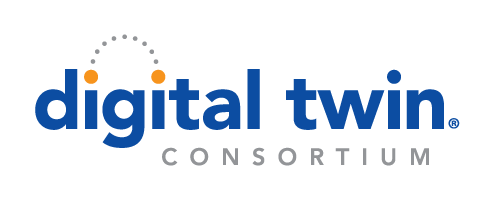 Mission
Digital Twin Consortium drives the adoption, use, interoperability and development of digital twin technology. It propels the innovation of digital twin technology through consistent approaches and open-source development. It is committed to accelerating the market and guiding outcomes for users.
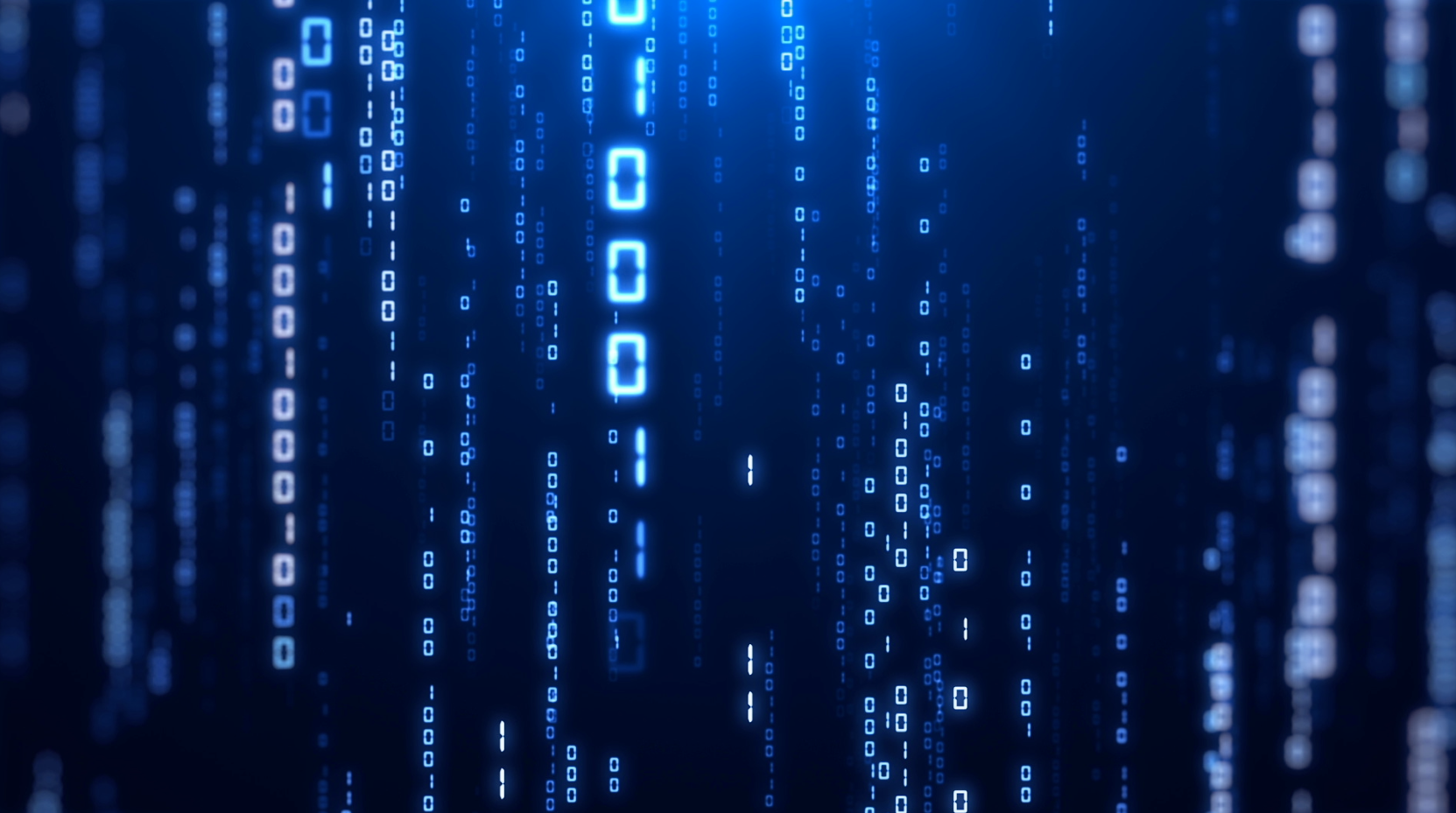 Vision
The goal of the consortium is to be The Authority in Digital Twin as it relates to policy, security, interoperability and overall development of digital twins. The consortium will define the ecosystem, standards requirements, architectures, open-source code, identify gaps, and publish statements and opinions. This will be done in partnership between 
industry, academia and government in a collaborative open environment.
2
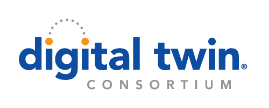 Steering Committee Members
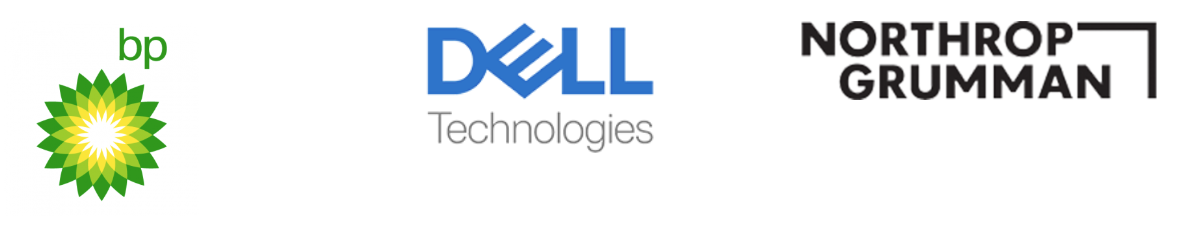 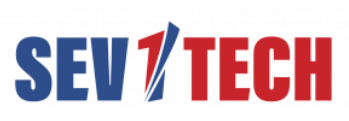 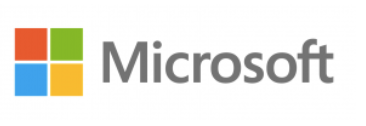 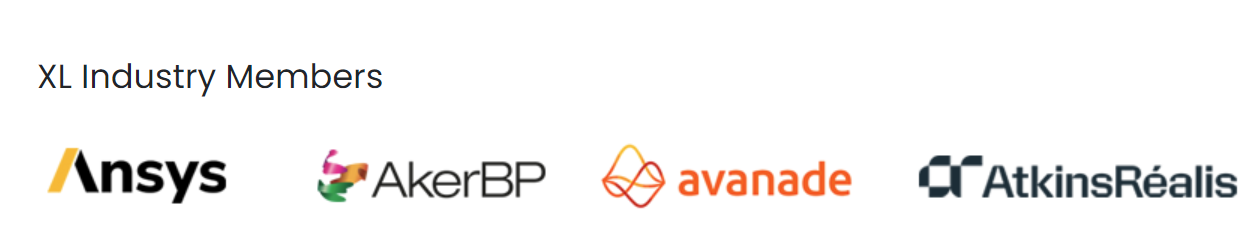 XL Industry Members
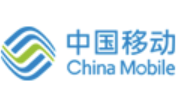 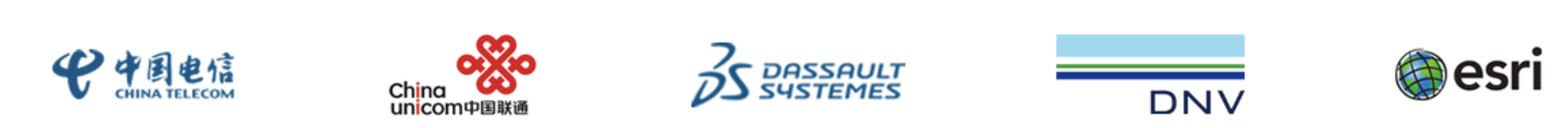 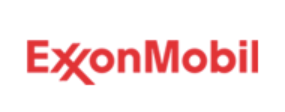 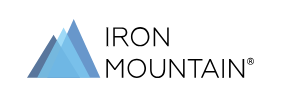 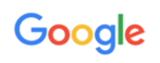 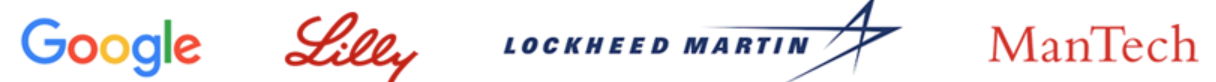 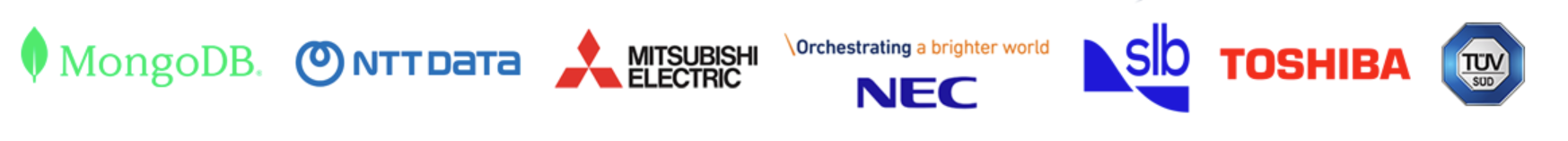 Researchers  |  Technology Providers  |  Academia  |  Government   |  Digital Twin Users
3
200+ Members and Growing
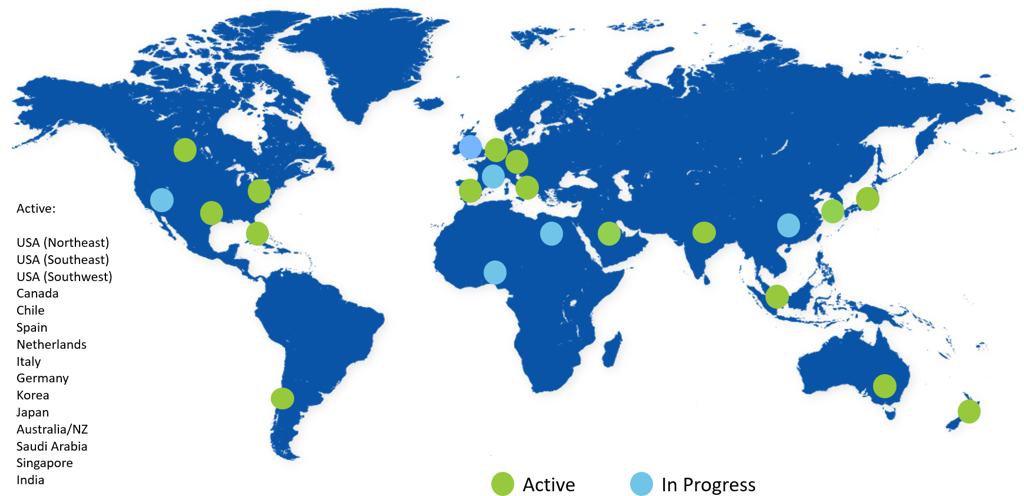 International Regional Branch Organizers
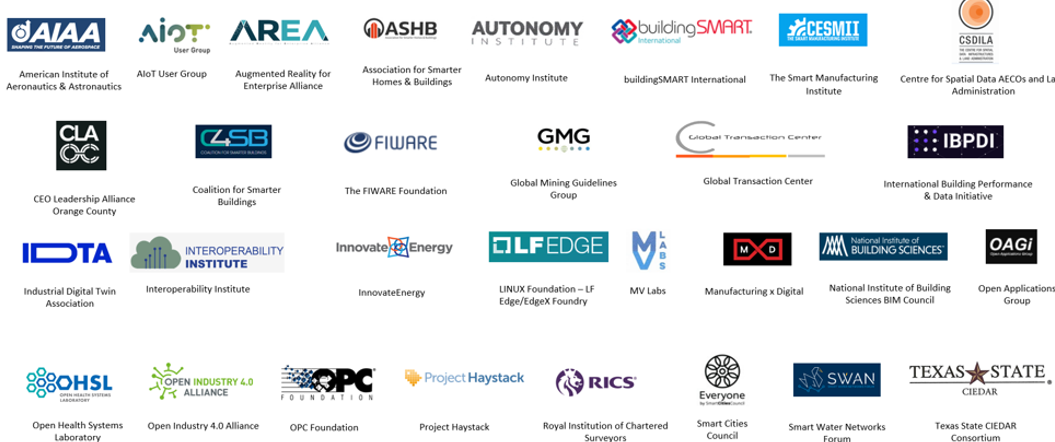 Industry-wide Liaison Network
[Speaker Notes: Accelerate transformative business outcomes
Develop and utilize best practices  innovation, and thought leadership. 
Showcase digital twin value through real-world applications 
Provide expert guidance from lessons learned across the digital twin lifecycle]
2024
Sustainability
Pharma & Regulatory
Working Group  
Growth
2022
Fintech
Fintech
AI Joint 
Consortia
Academia & Research​
Healthcare & 
Life Sciences
Academia & Research​
Healthcare & 
Life Sciences
2020
Natural 
Resources
Mobility & Transportation
Smart Ag,
 Food & 
Beverage
Smart Ag,
 Food & 
Beverage
Mobility & Transportation
Terminology, Taxonomy& Technology
Capabilities
&
Technology
Capabilities
&
Technology
Telecomm
Telecomm
Aerospace & Defense
Aerospace & Defense
Aerospace 
& 
Defense
Aerospace & Defense
Natural 
Resources
Natural 
Resources
Natural 
Resources
Manufacturing
Manufacturing
Infrastructure
Manufacturing
AECO
AECO
Manufacturing
AECO
AECO
AECO
5
© 2024 Digital Twin Consortium. All rights reserved. ​
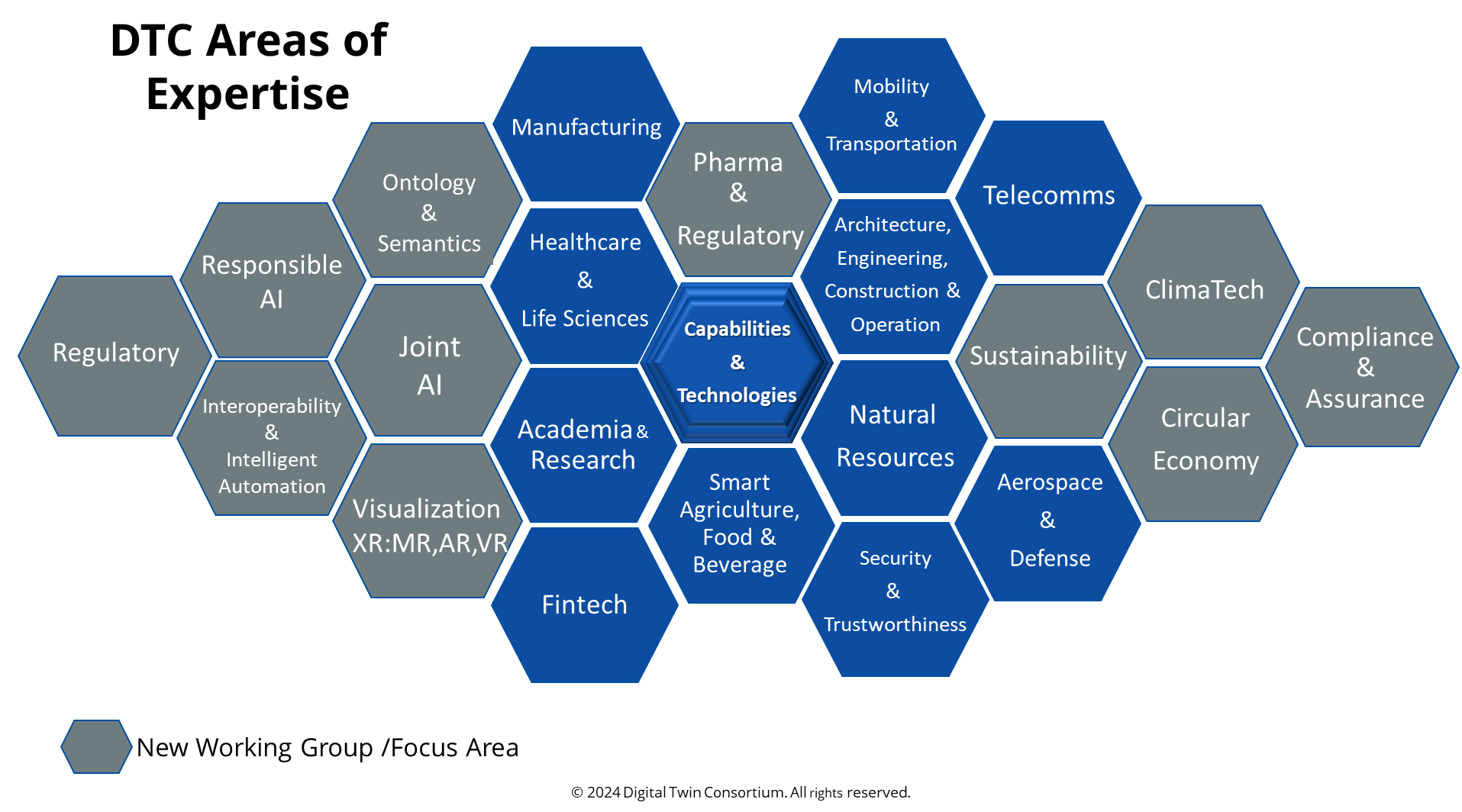 6
Capabilities & Technologies SubgroupsCreating the Foundation for the Digital Twins
Modeling & Simulation
Focus
Helps to create and identify the horizontal foundational elements and fundamental building blocks for digital twins

Contributes to standard requirements, open source and cross-functional use cases

Identifies and develops composable frameworks through corresponding subgroups that focus on business maturity models, system reference architectures, simulation & modeling, security & trust and spatial & visual data.

Develop use cases and case studies that align and are consistent with the composable framework for the Technology Showcase and promote the Technology Spotlight, focusing on DTC member innovation and thought leadership.
Open Source, Standards req. 
 Patterns & 
 Platform Stacks
Full Stack Connectivity
Capabilities
 & 
Technologies WG
Terminology & Vocabulary
Business Maturity
Modeling
Composability Framework
Security
 & Trustworthiness
Spatial & Visual Data
7
© 2024 Digital Twin Consortium. All rights reserved. ​
Advancing Digital Twin Innovation
Increasing industry adoption of Digital Twins from cloud to on-premise
Accelerating over a wide range of use cases
Spanning from informant to performant
Including the emergence of AI-infused digital twins

Expanding the Digital Twin Consortium scope to encompass 
Advanced Digital Engineering - methodologies and leading practices (MBSE, MBD,…)
Digital Thread Lifecycle  - from origination to decommissioning
Infusion of AI - driving Digital Twin evolution and adoption
8
© 2024 Digital Twin Consortium. All rights reserved. ​
Use Cases in Progress
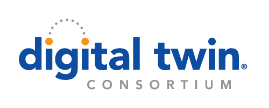 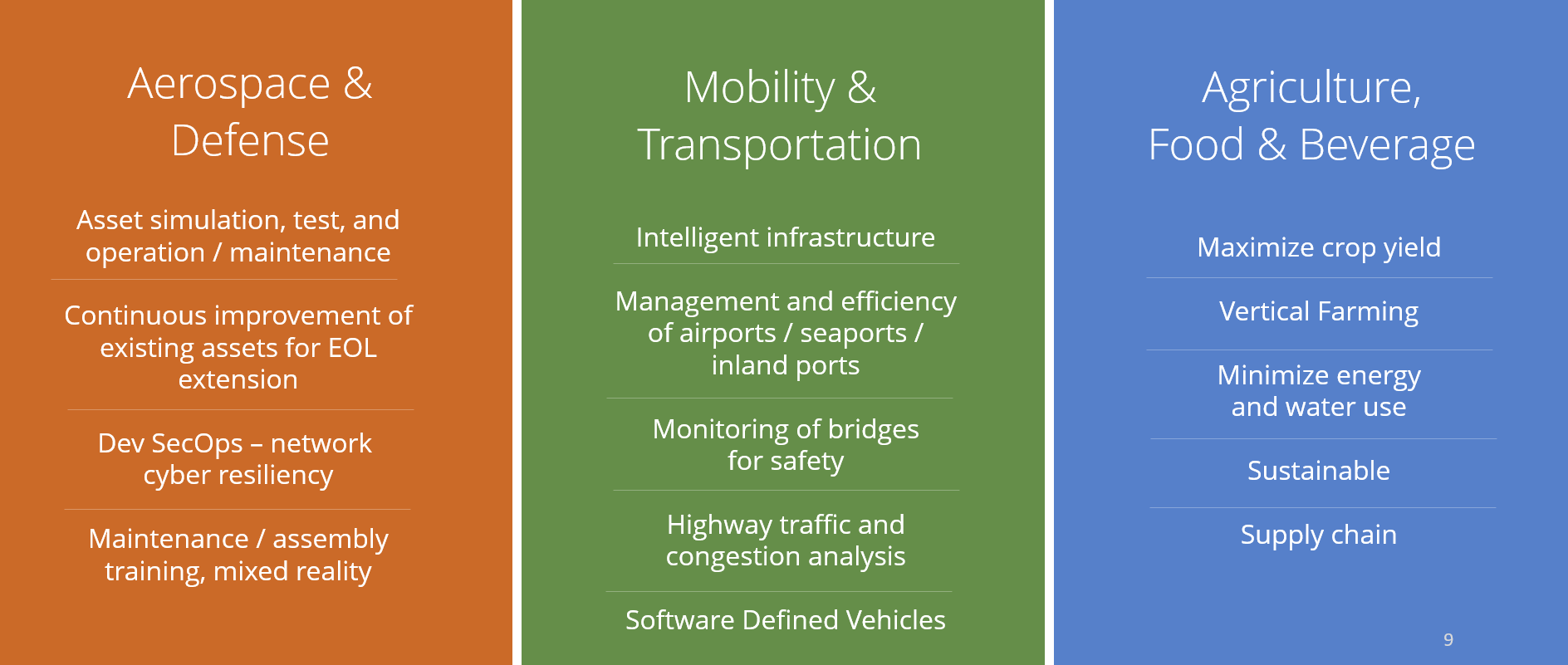 AECO
Natural Resources
Healthcare & 
Life Sciences
Grid design and upgrade

Resilient and secure

Disaster prediction and emergency service delivery

Renewables: Wind, Solar, Hydro...

Alternative Energy

Mining, 
Asset track & trace,
How systems are developed, designed and deployed

Personalization for precision medicine


Disease detection and analysis, treatment
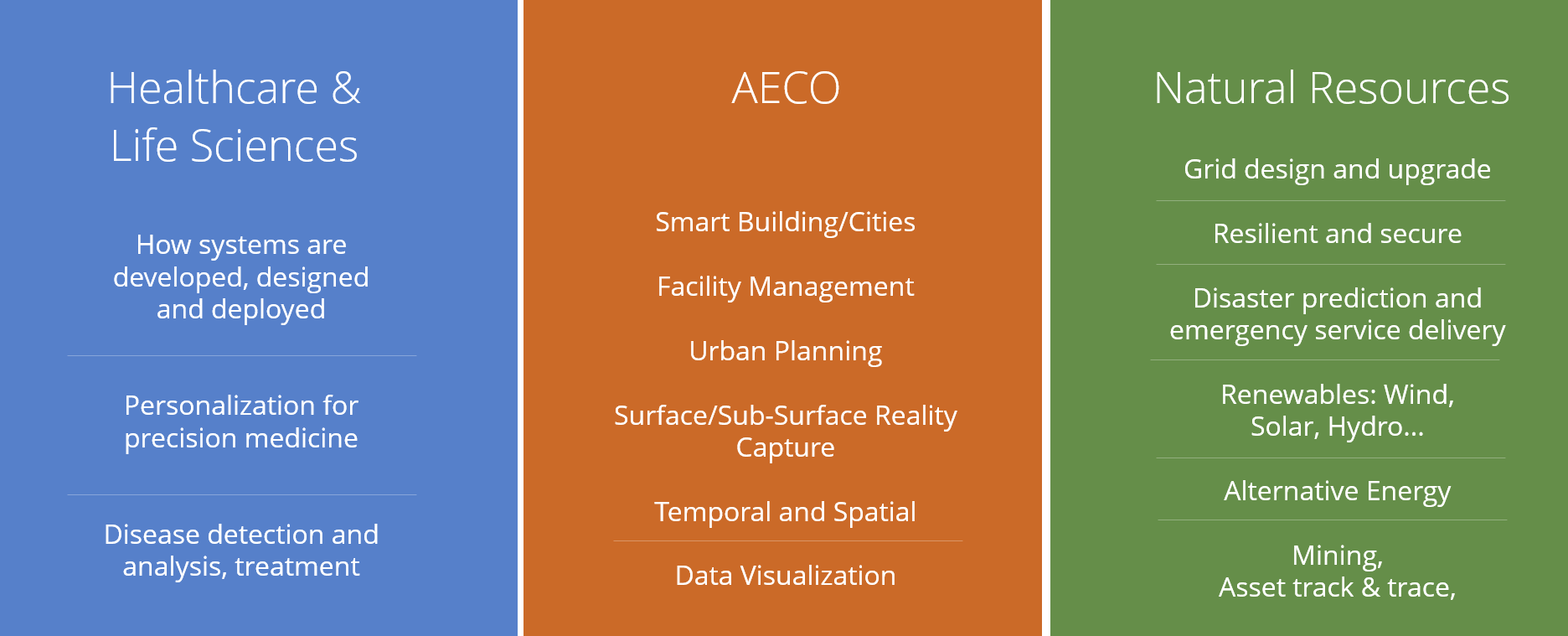 9
[Speaker Notes: Dan]
Use Cases in Progress
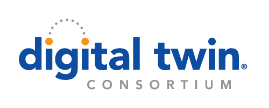 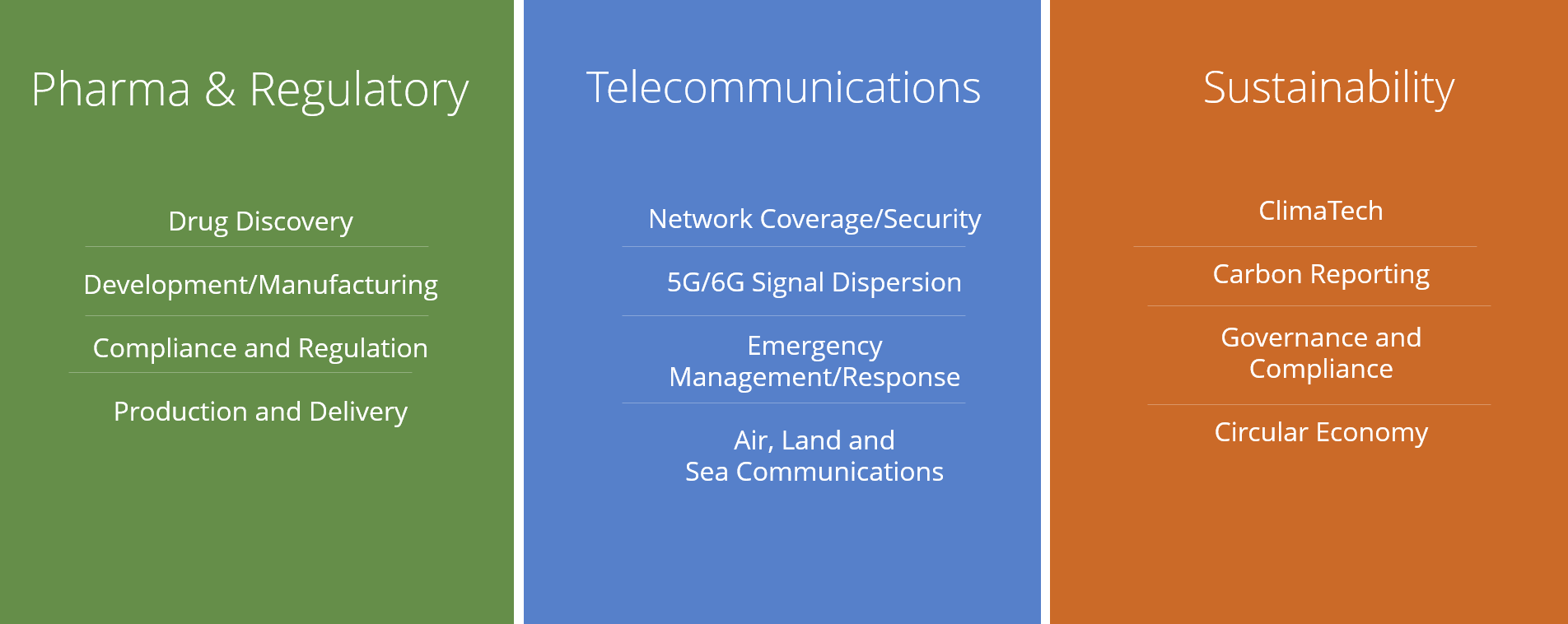 AECO
Natural Resources
Healthcare & 
Life Sciences
Grid design and upgrade

Resilient and secure

Disaster prediction and emergency service delivery

Renewables: Wind, Solar, Hydro...

Alternative Energy

Mining, 
Asset track & trace,
How systems are developed, designed and deployed

Personalization for precision medicine


Disease detection and analysis, treatment
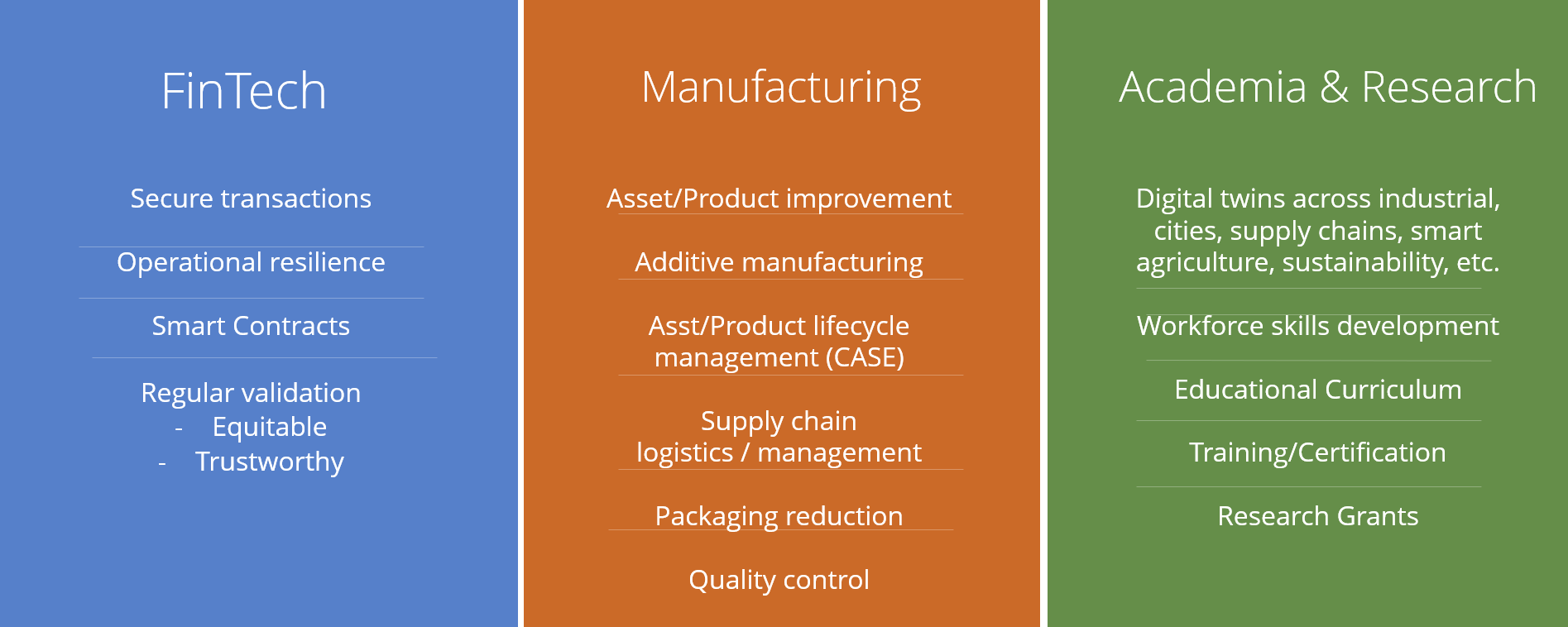 10
[Speaker Notes: Dan]
End Users – Catalyst for new Use Cases
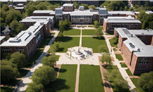 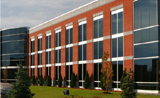 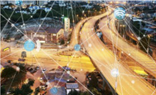 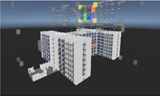 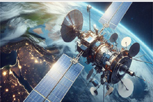 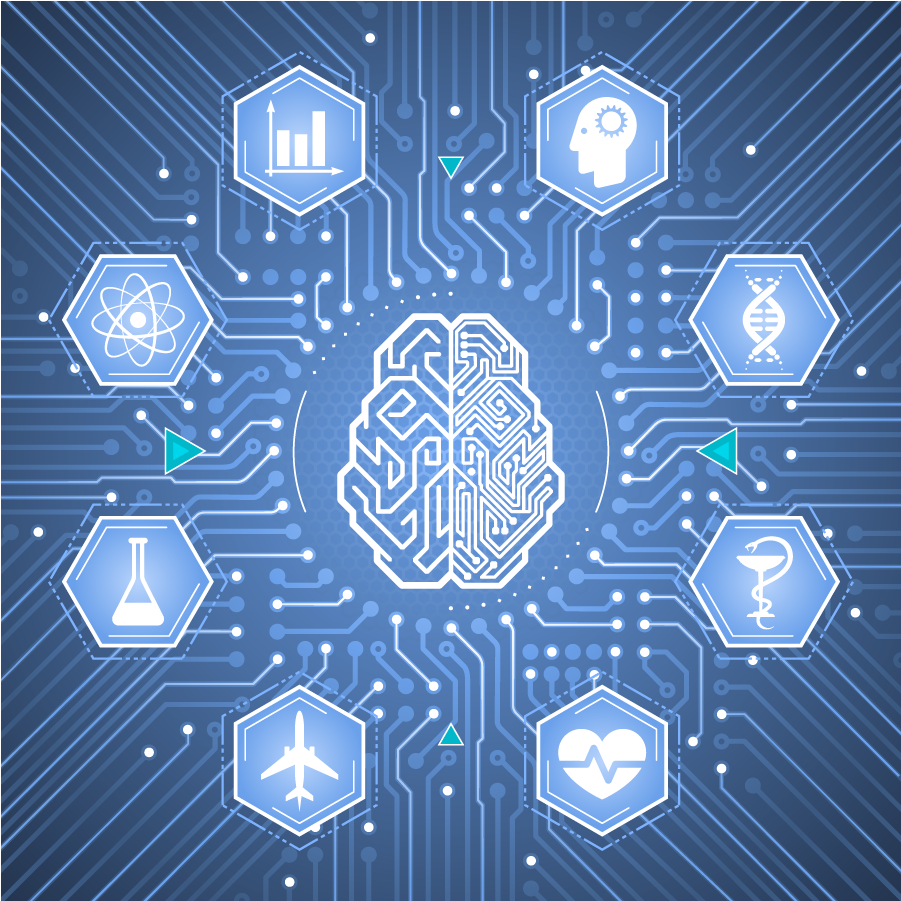 Academia and Research
Research Institutes
Smart Cities
Smart Buildings
Aerospace & Defense
Artificial Intelligence
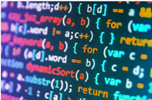 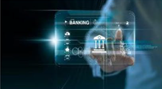 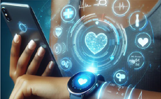 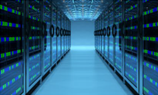 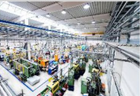 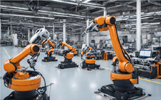 Robotic Automation
Open Source Developers
Financials
Healthcare
Data Centers
Manufacturing
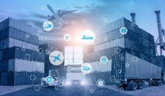 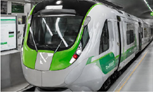 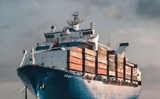 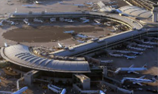 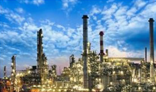 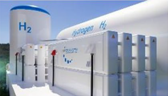 Supply Chain
Transportation
Maritime
Airports
Oil & Gas
Renewables
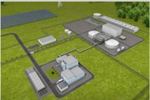 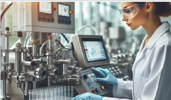 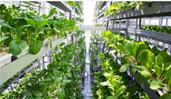 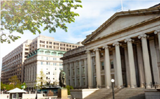 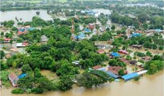 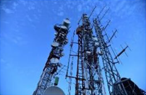 Precision Agriculture
Regulatory and Compliance
Pharma
Modular Nuclear Energy
Emergency Management
Telecomm
© 2024 Digital Twin Consortium. All rights reserved.
11
Structure
Frameworks
Showcase
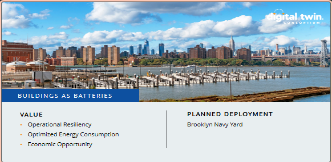 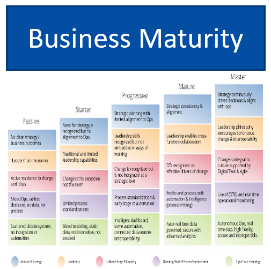 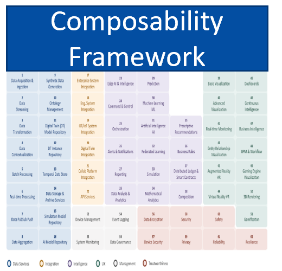 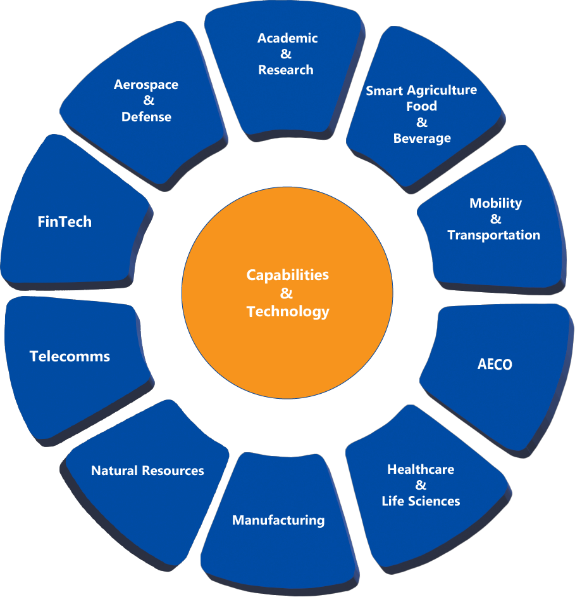 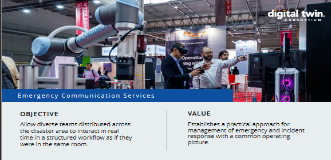 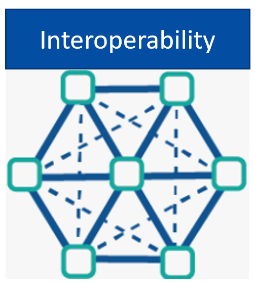 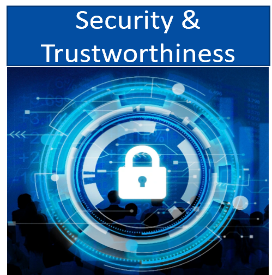 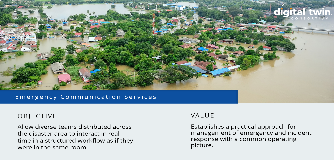 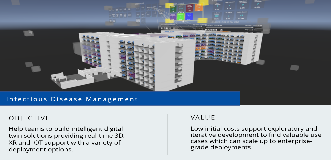 ROC Windfarms - XMPro
Ecol Café End-to-End Enterprise Digitalization I4.0 
5G Secure Network - Intuitus
Battery System Development – Dassault Systemes 
Flood Management – University of Melbourne 
Tracking Injuries in Hospitals – Axomem
Long-haul COVID Management – Dell
Financial Transactions – Intuitus
Smart Airports and AR – EventSystems, others
Intelligent Transport – Autonomy Institute
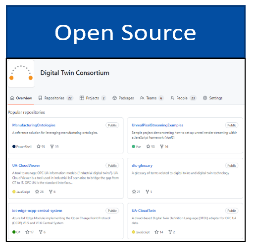 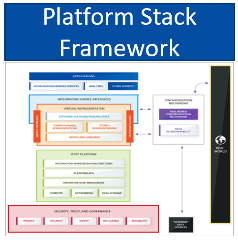 Member Driven
Highly Collaborative
Results Oriented
Demonstrative
Global Regional Branch Organizers
Industry-wide Liaisons
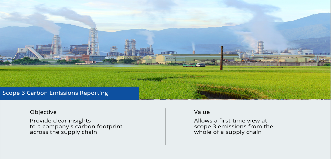 © 2024 Digital Twin Consortium. All rights reserved.
12
Digital Twin Composable Framework
User Guide
Excel Toolkit
Capabilities Periodic Table
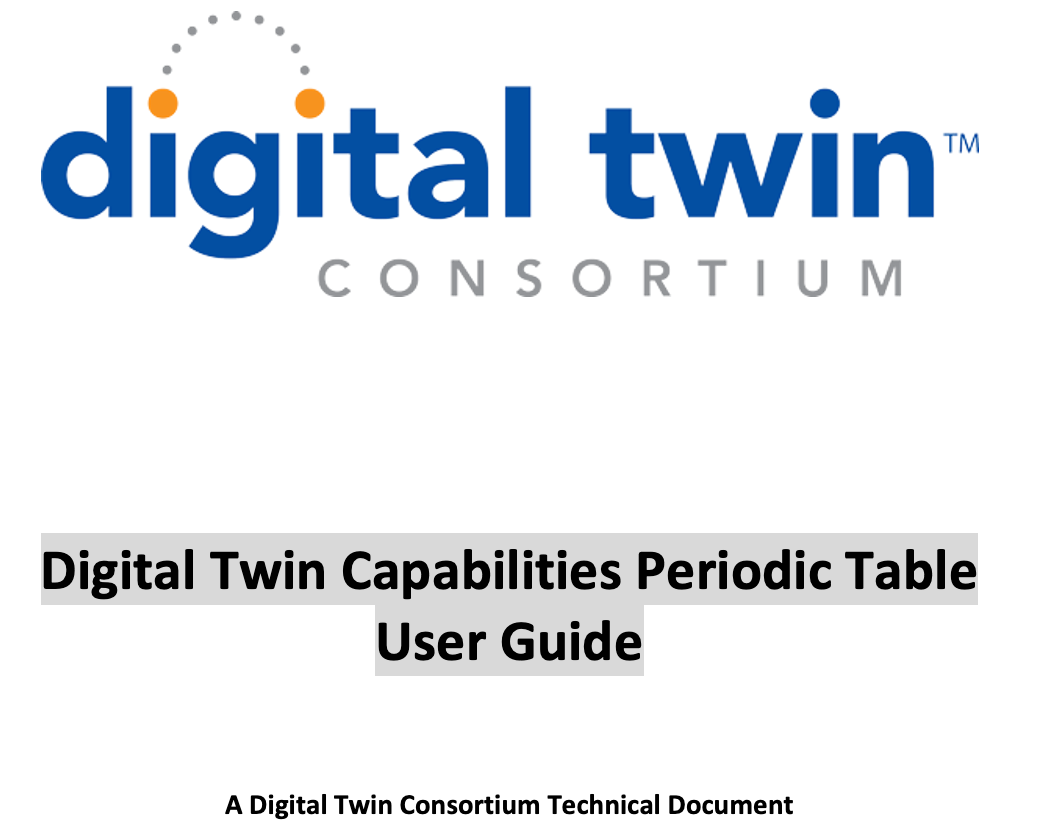 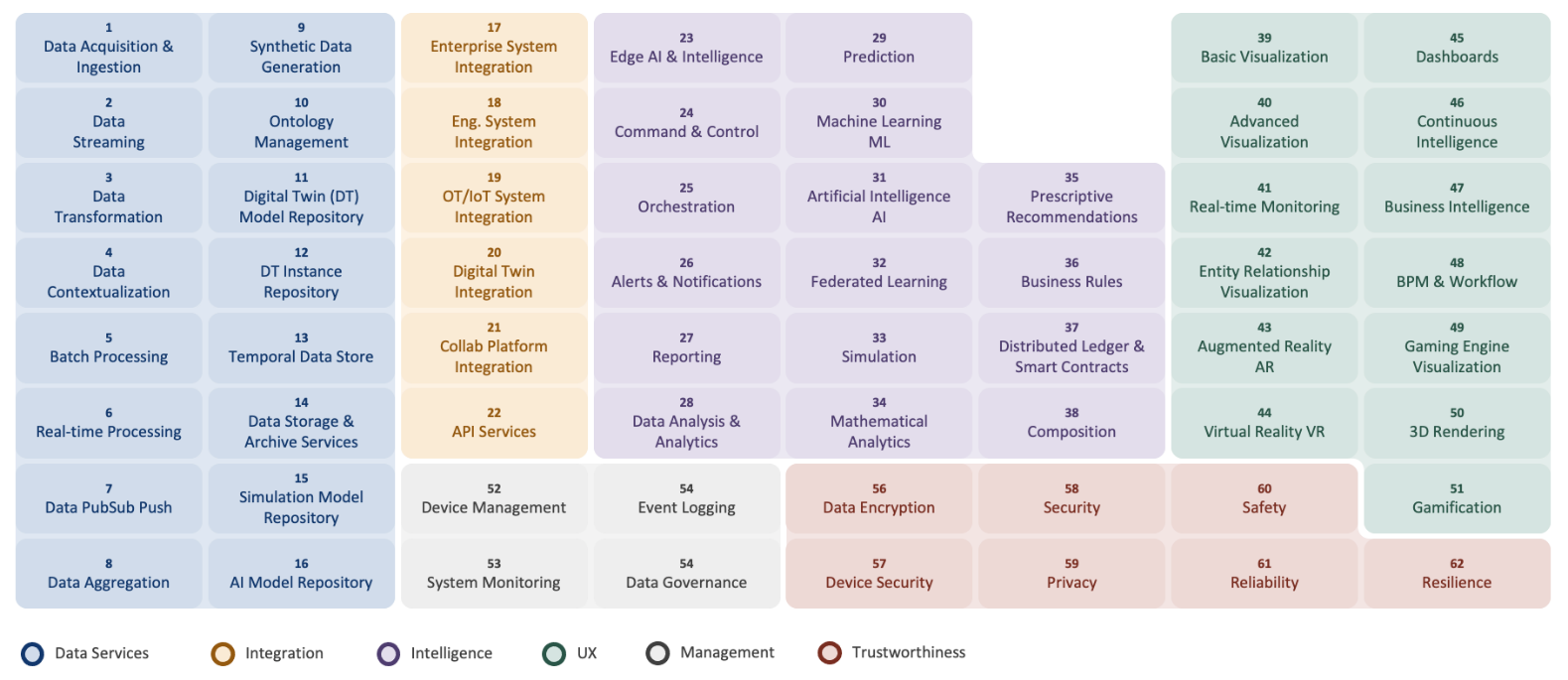 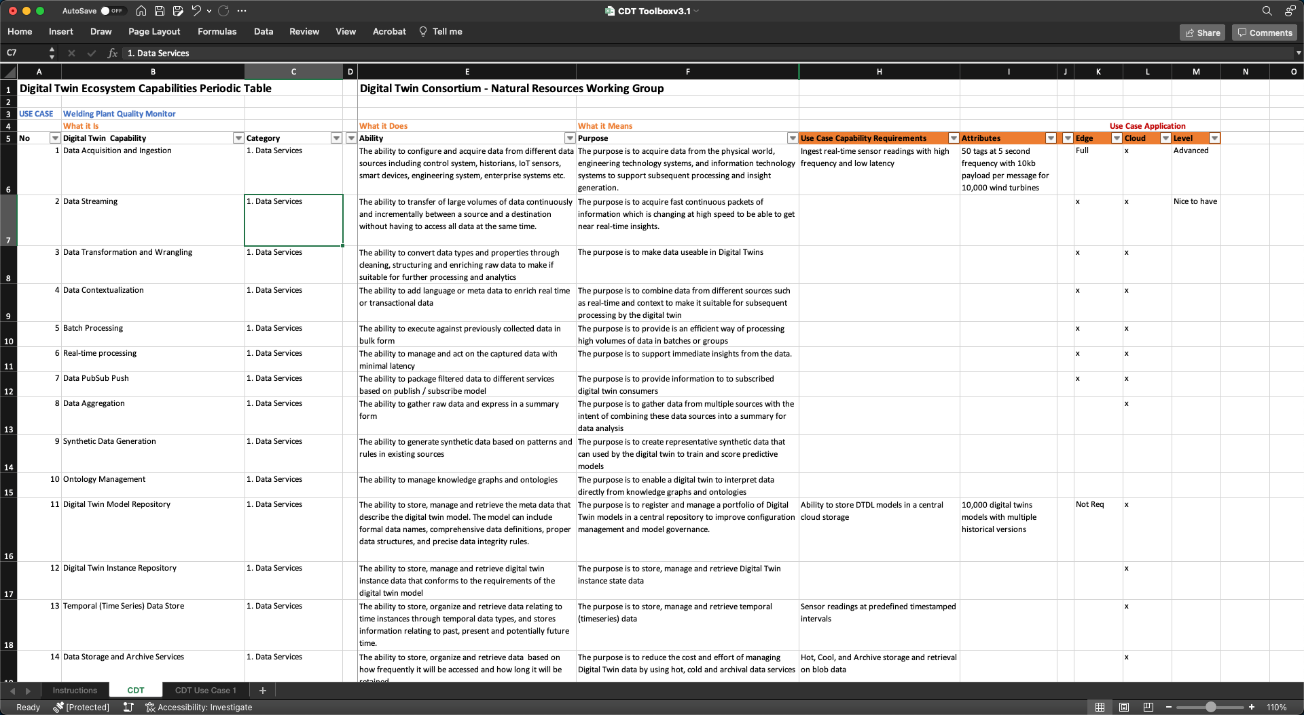 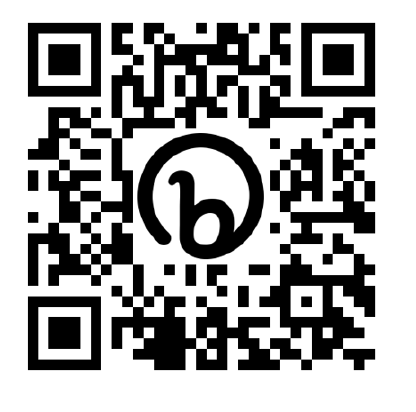 DOWNLOAD THE MATERIALS
https://www.digitaltwinconsortium.org/initiatives/capabilities-periodic-table/ or https://bit.ly/dtc-dtct
© 2024 Digital Twin Consortium. All rights reserved.
13
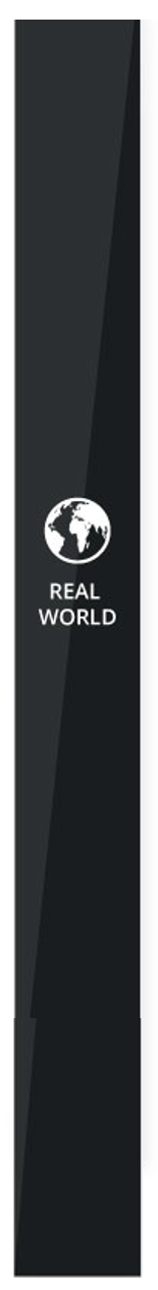 Platform Stack Architectural Framework
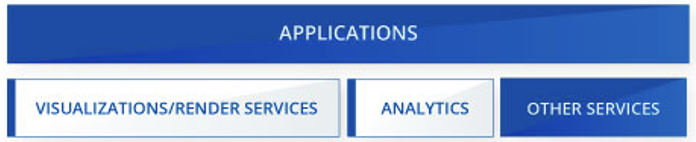 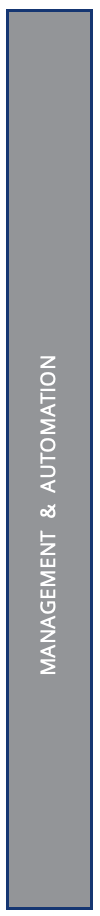 DIGITAL TWIN SYSTEM
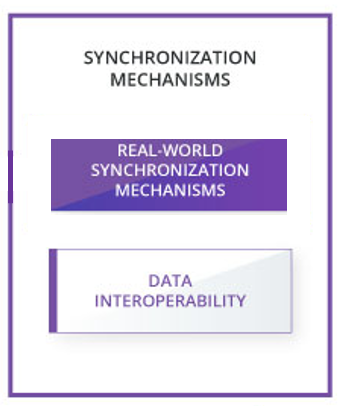 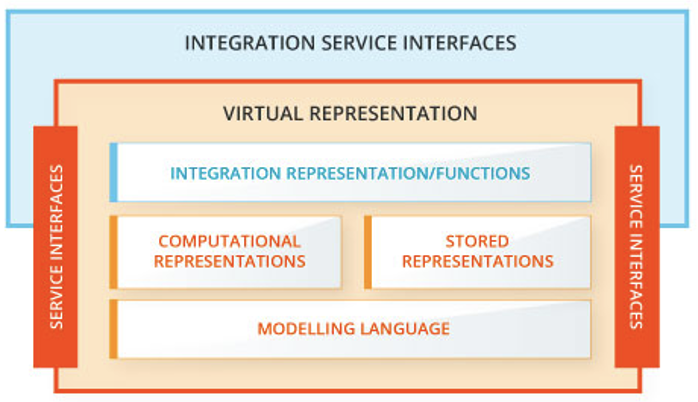 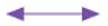 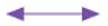 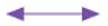 Representative framework outlining essential constituent layers and component levels that comprise a digital twin system


Establishes foundational structure for real-world data integration, virtual representation and synchronization mechanisms / interfaces between physical and virtual entities
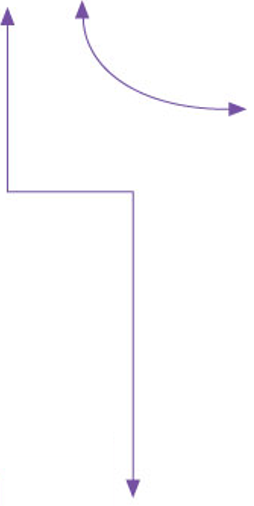 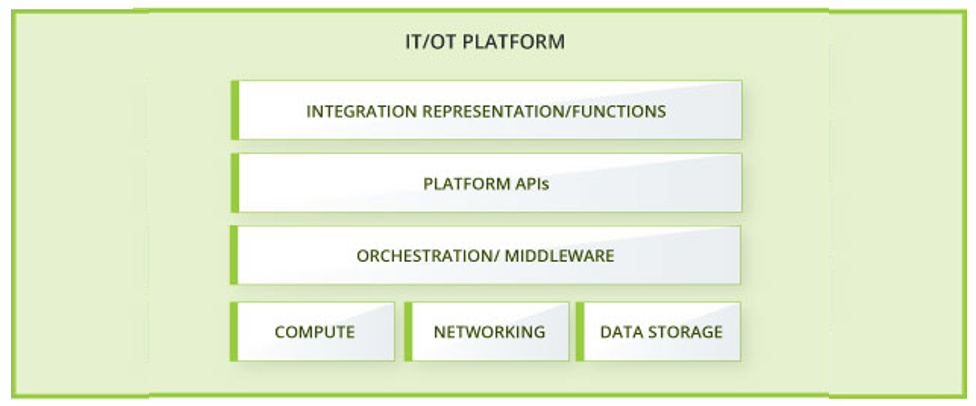 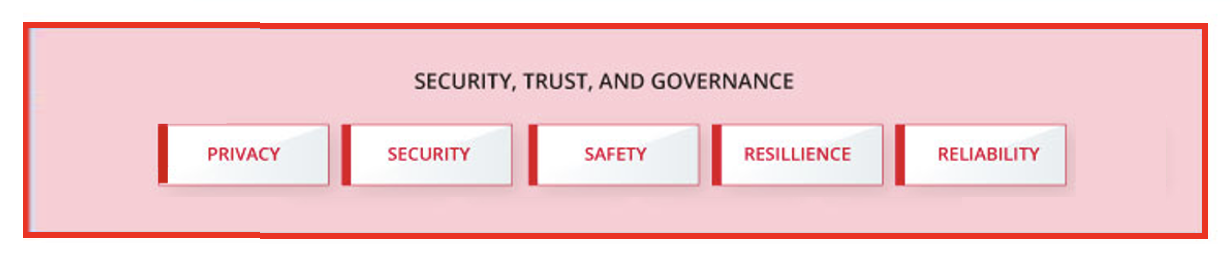 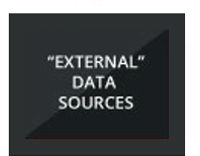 © 2024 Digital Twin Consortium. All rights reserved.
14
From Work Product to Use Case Workflow
15
© 2024 Digital Twin Consortium. All rights reserved. ​
Technology Showcase Reference Library
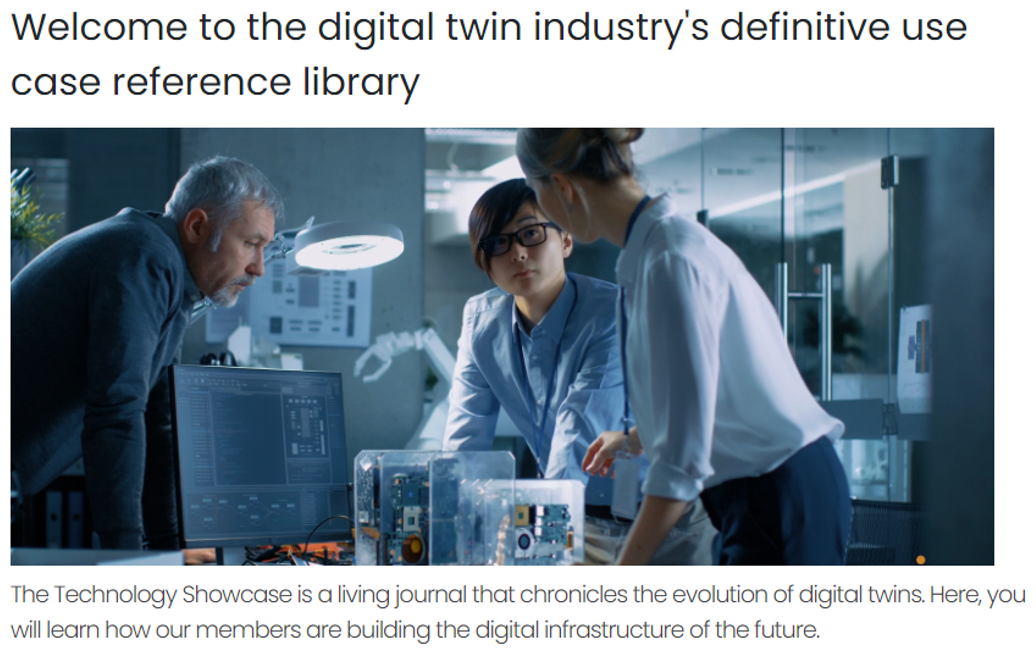 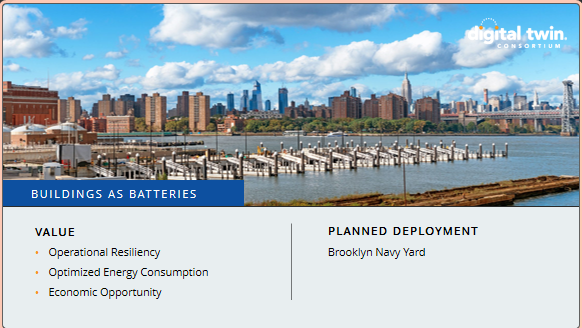 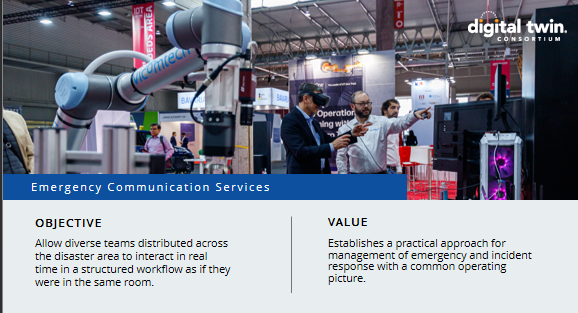 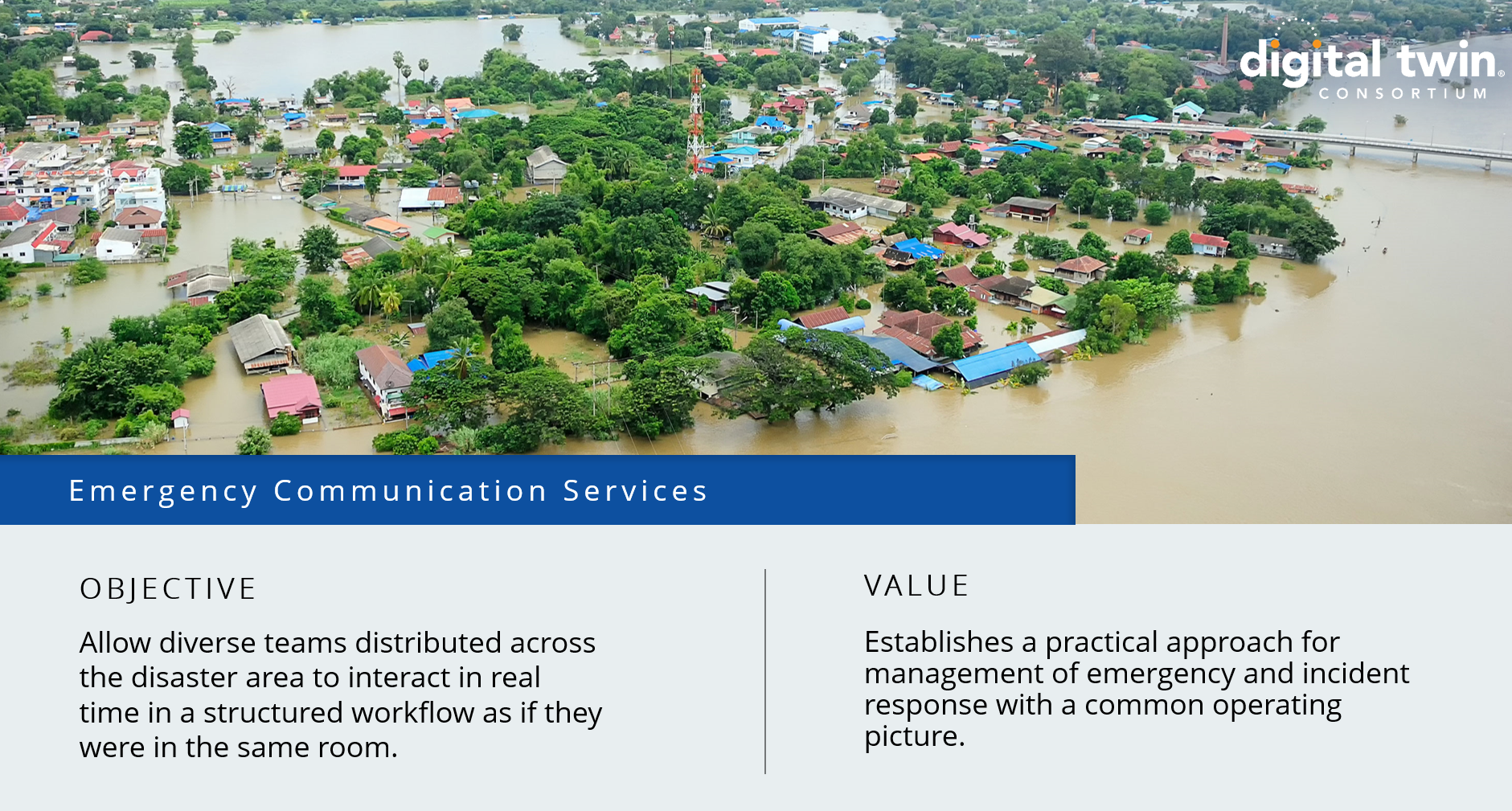 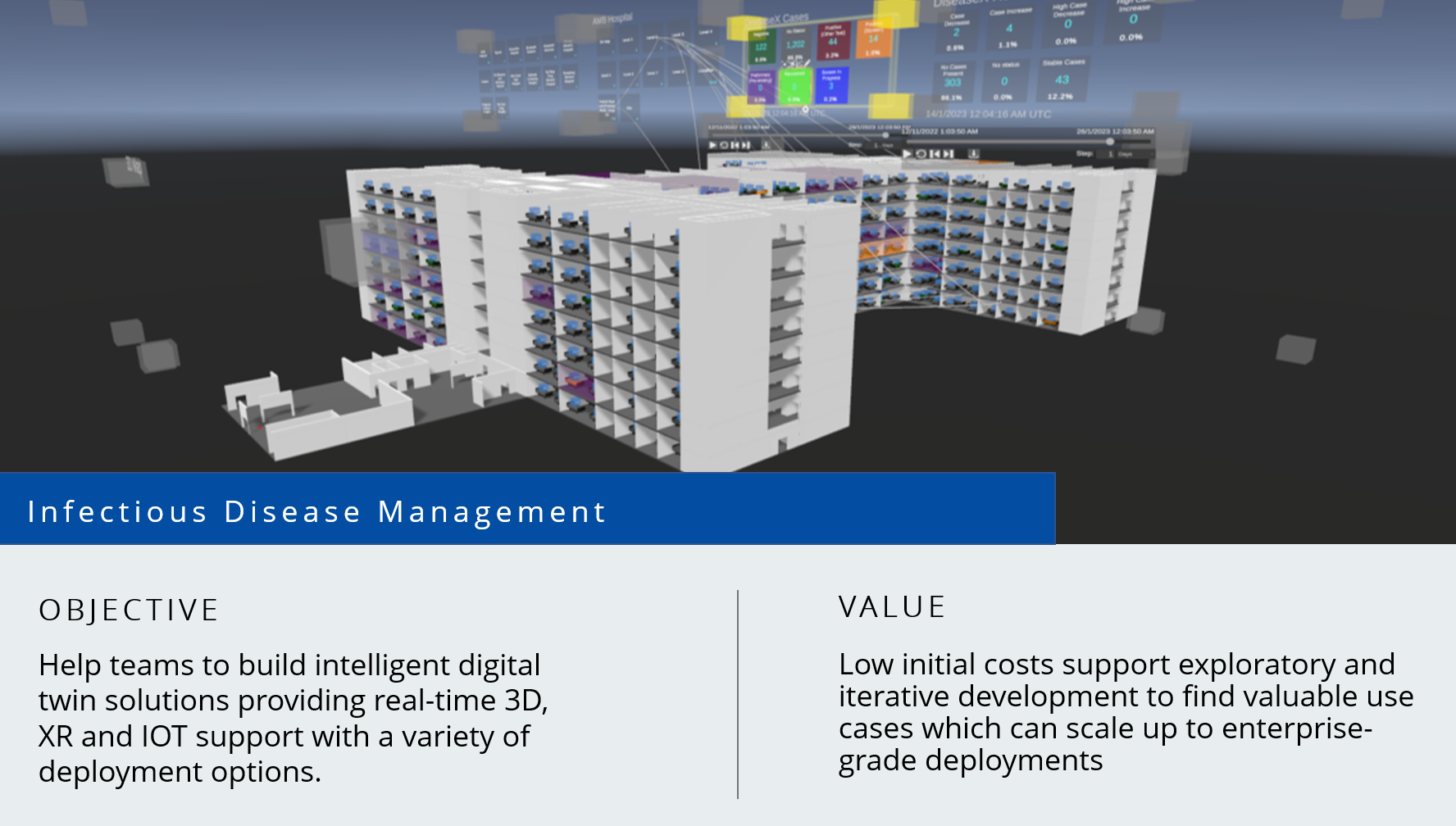 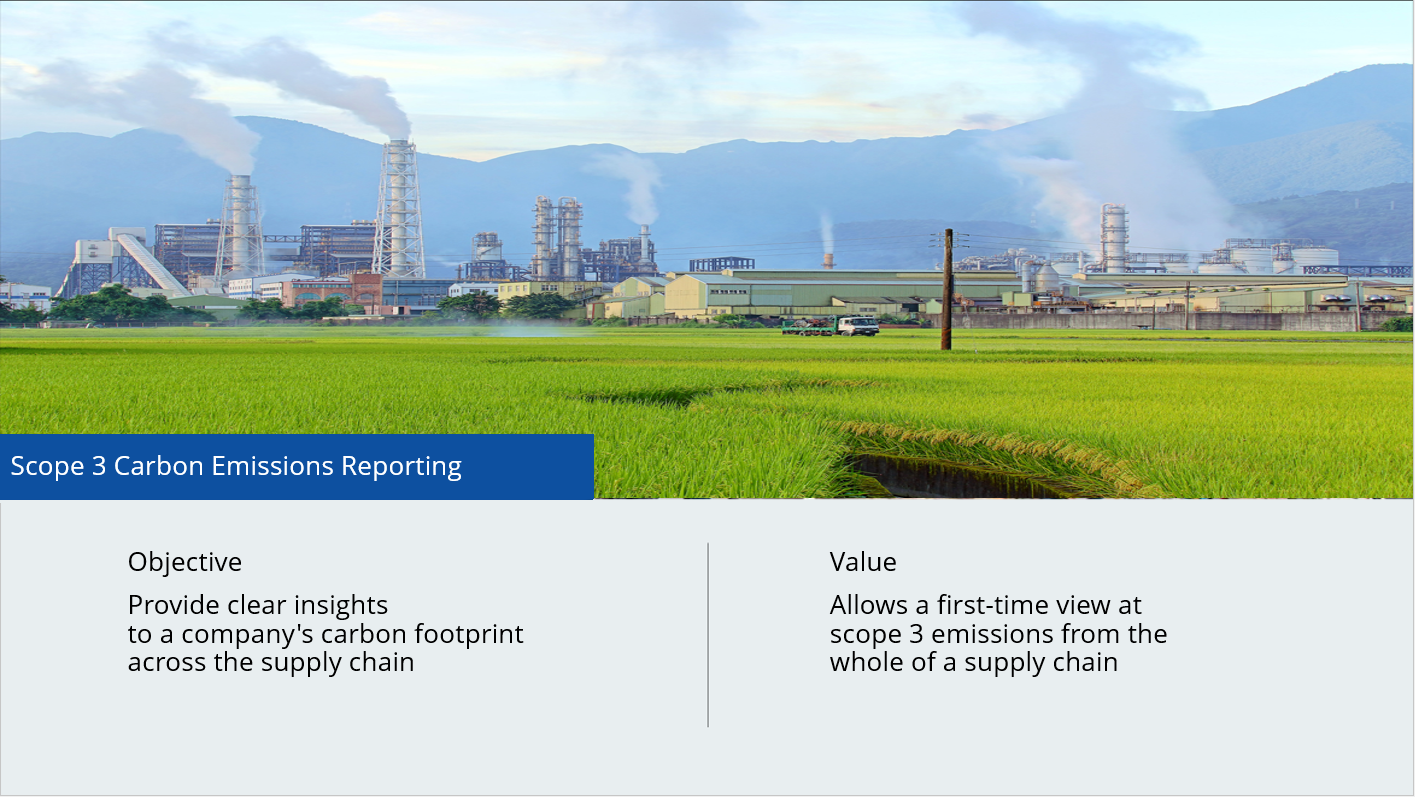 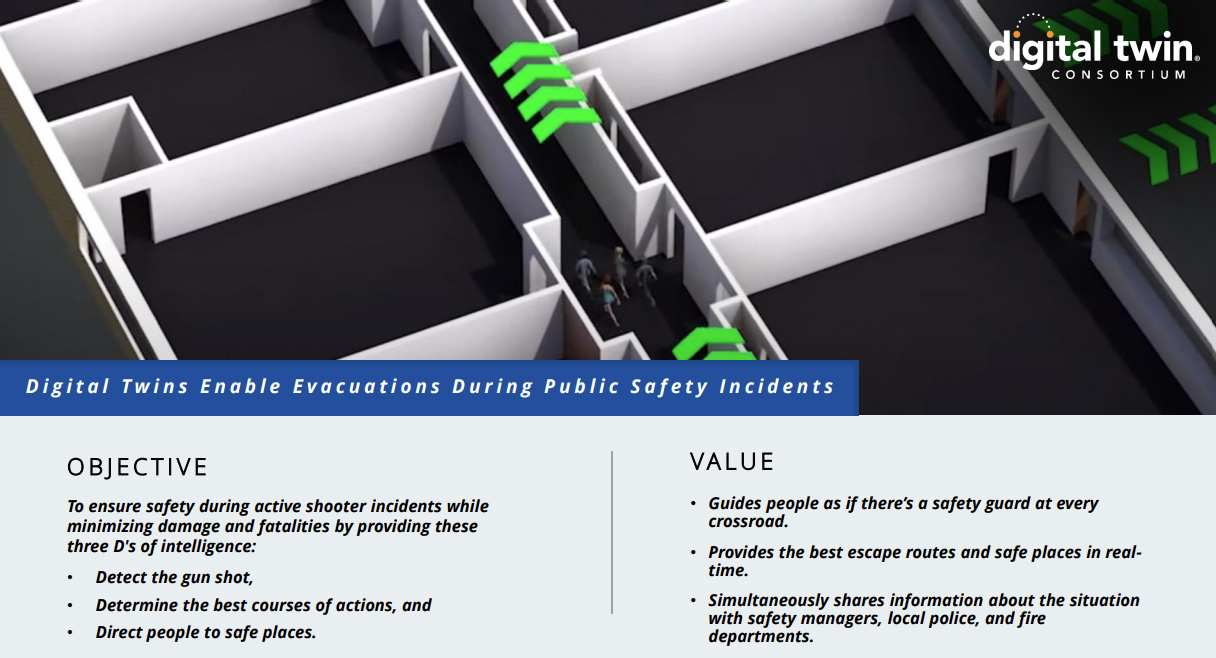 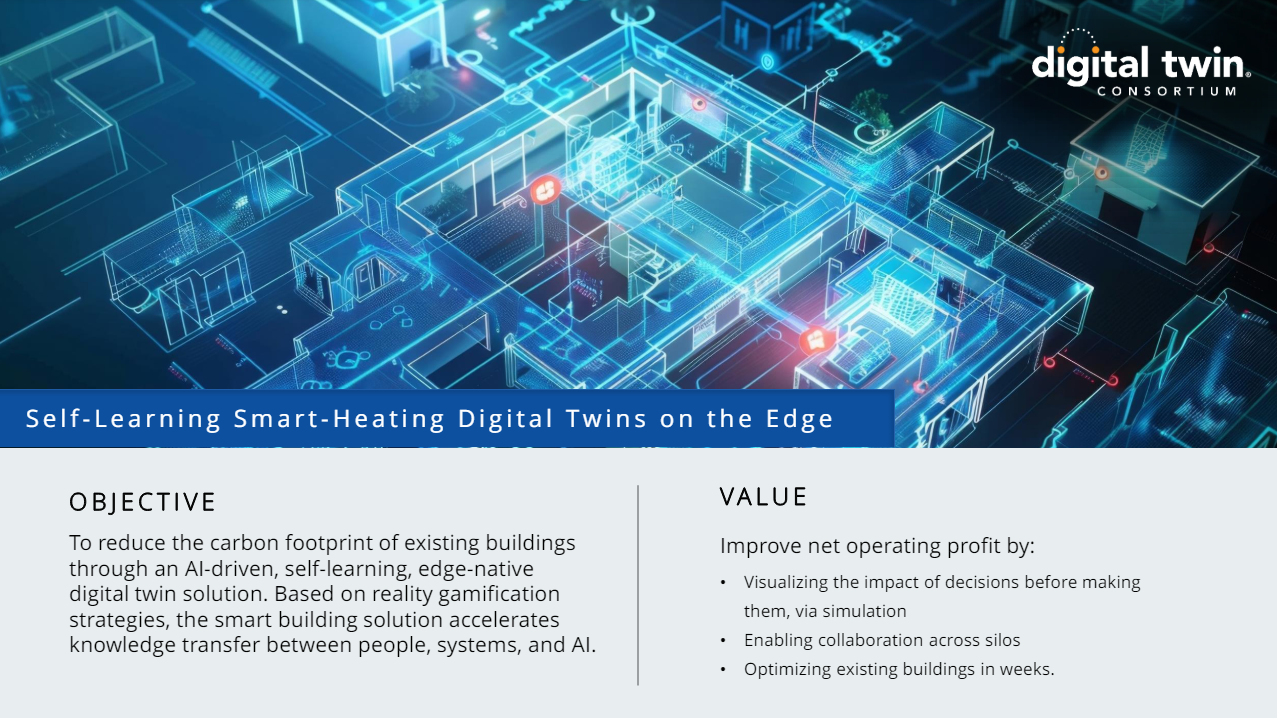 16
© 2024 Digital Twin Consortium. All rights reserved. ​
Hybrid Digital Twins for Biopharmaceutical Manufacturing
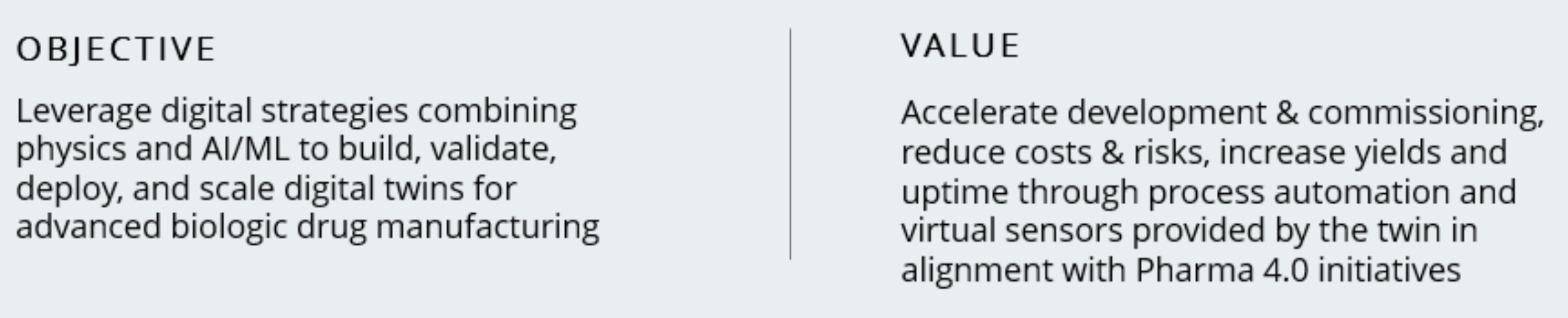 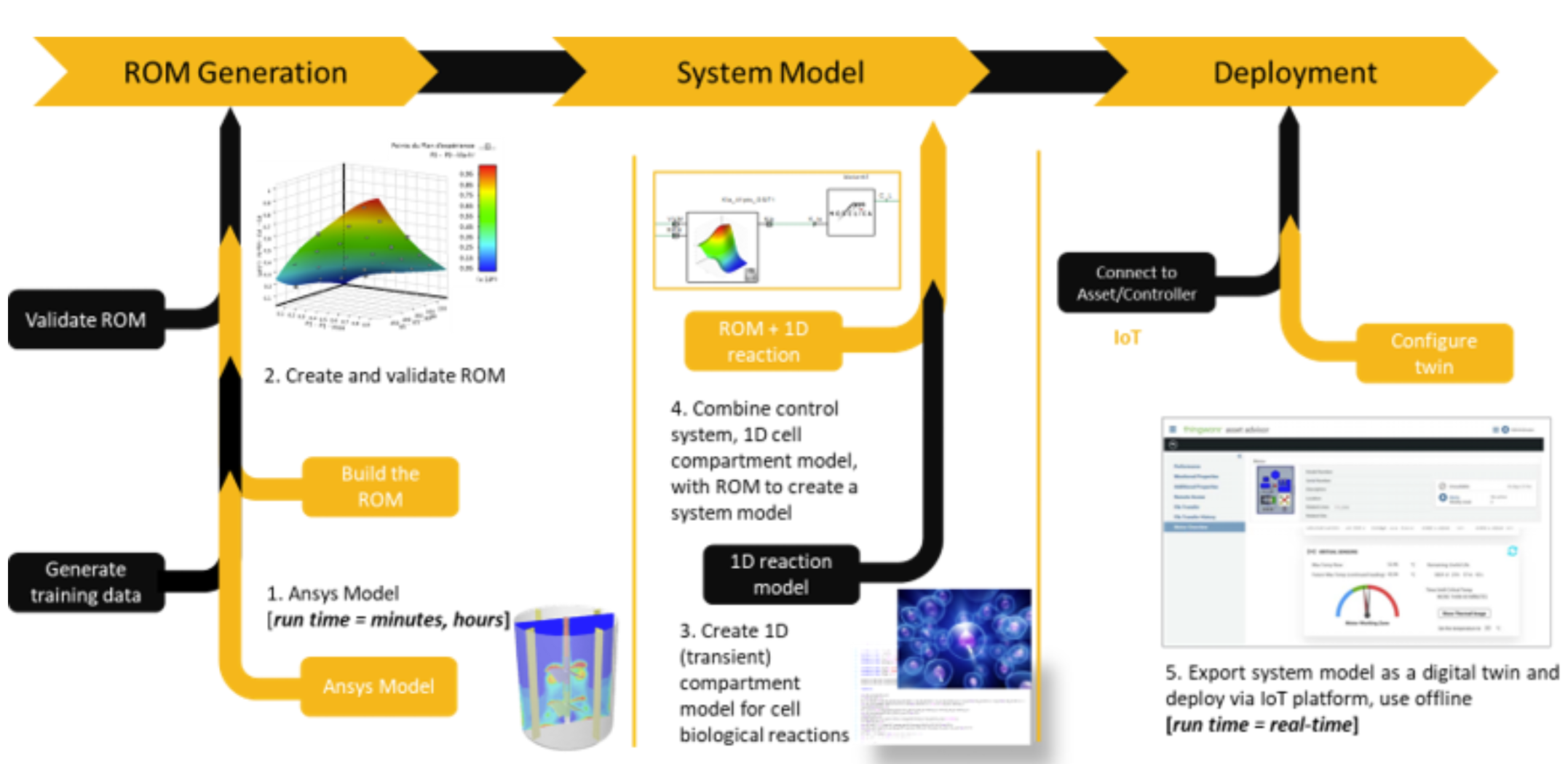 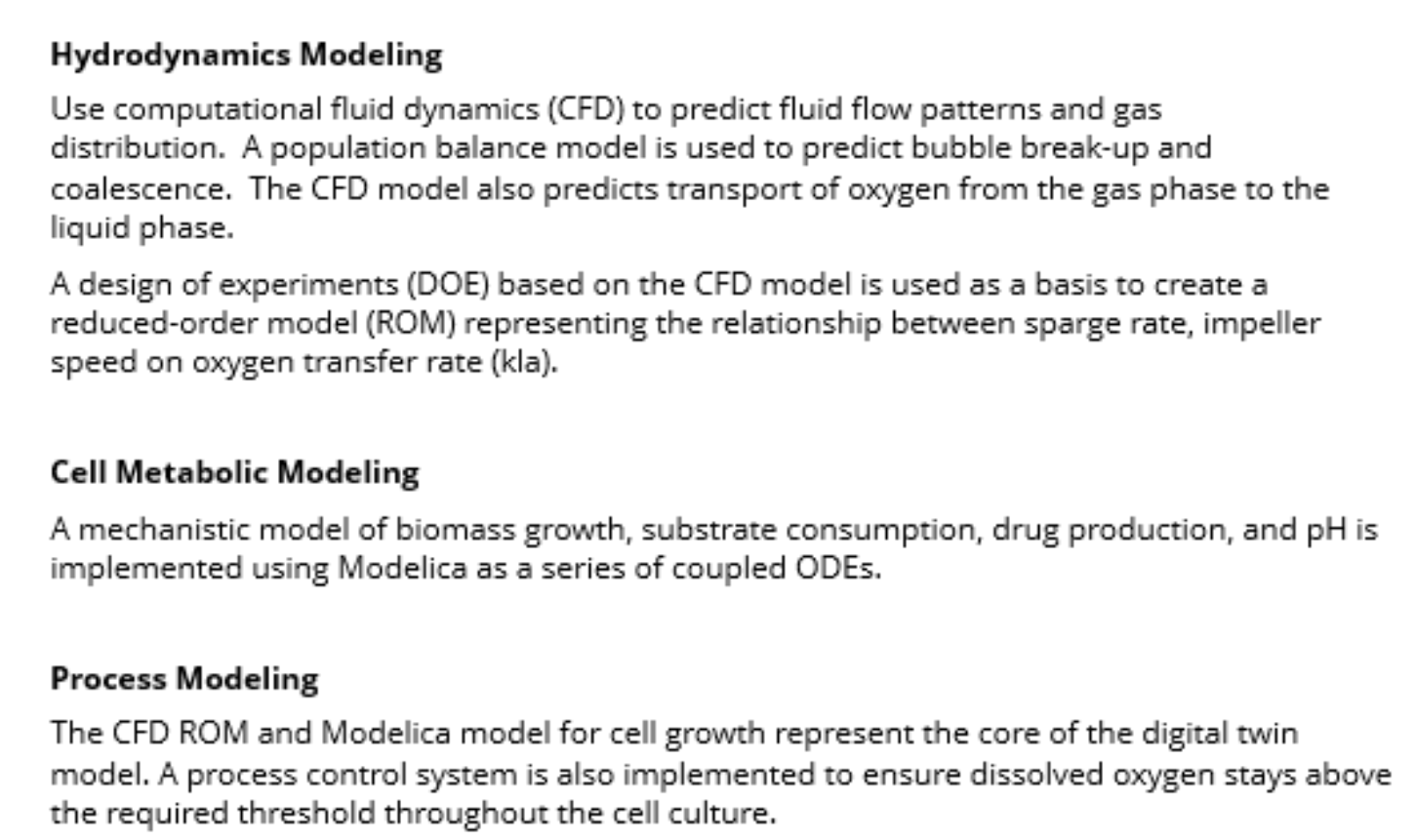 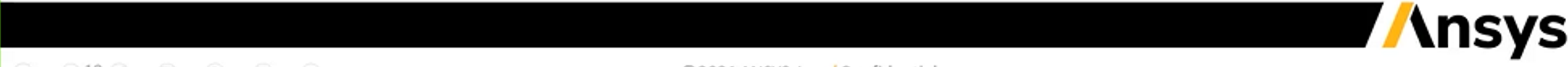 17
Digital Twin Evolution
Traditional (DT)
Passive
Offline
Goal Given
Predictive
Intelligent (IDT)
Active
Online
Goal Seeking
Anticipatory
Multi-Agent GenAI (MAGS)
Interactive
Autonomous
Reasoning
Decision-Making
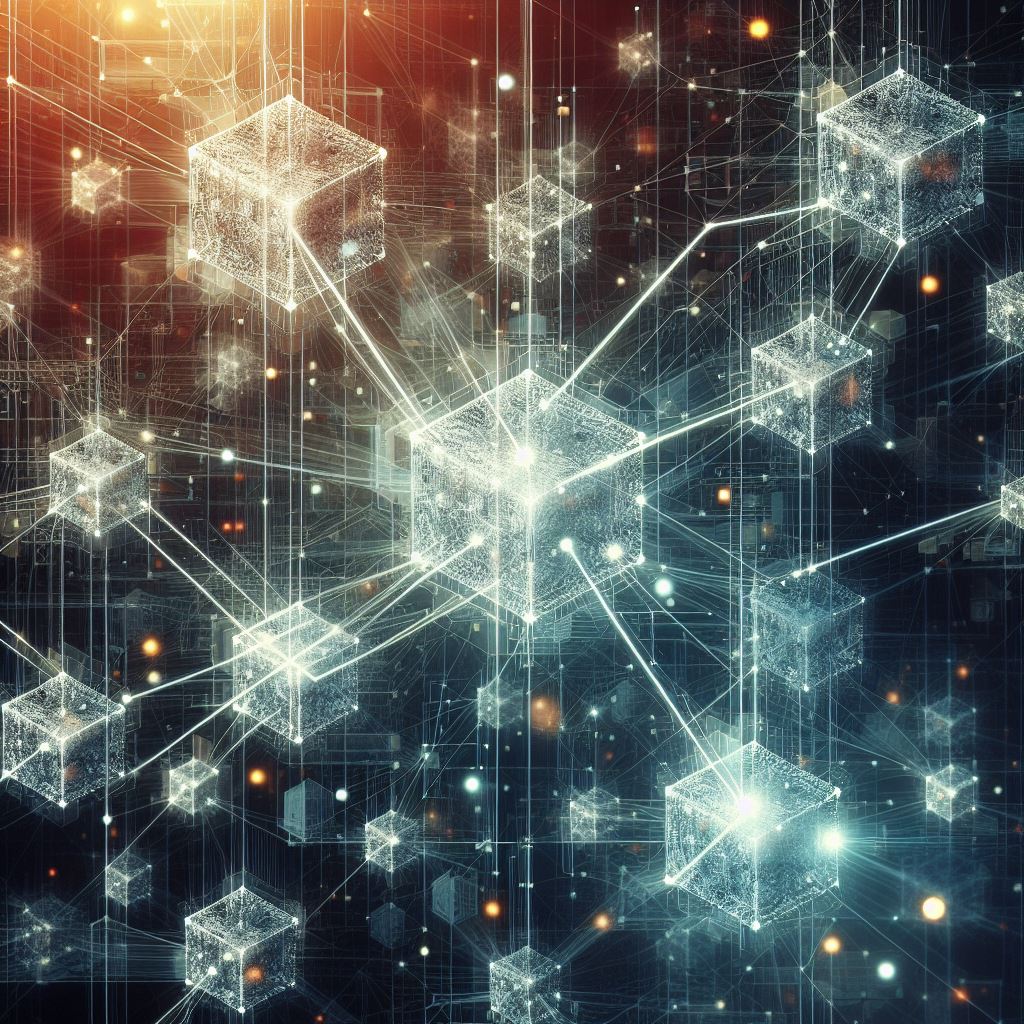 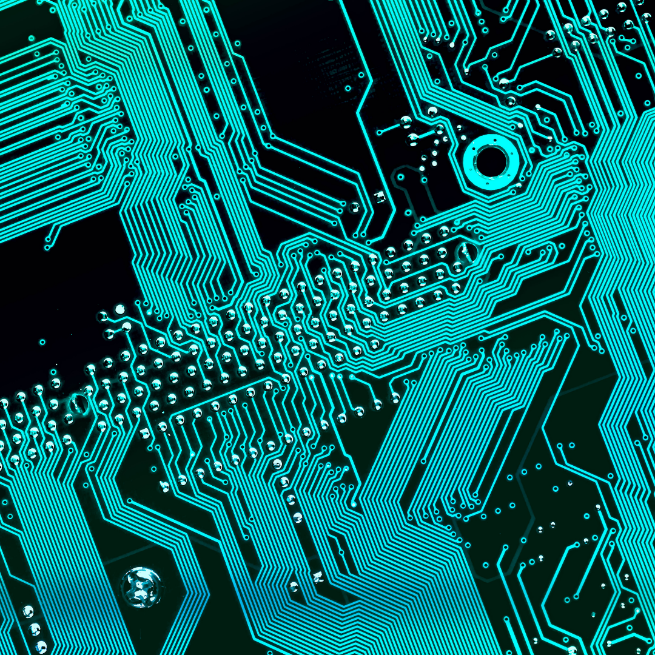 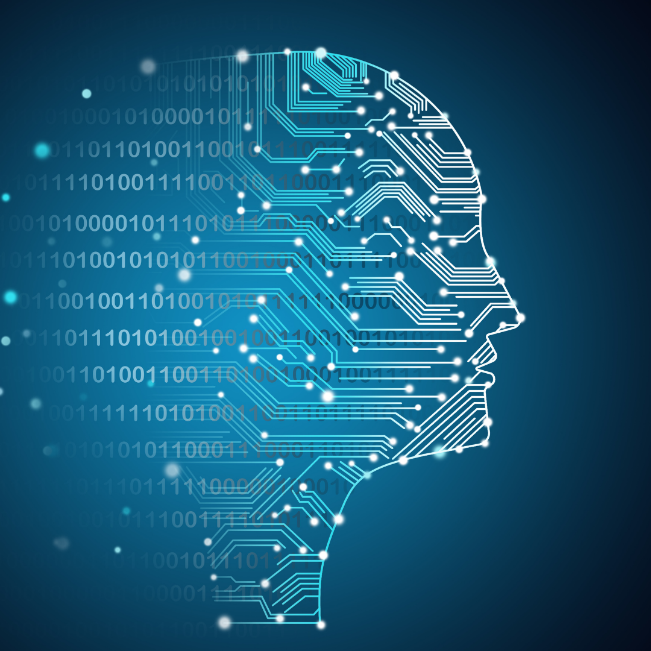 DATA FLOW
GENERATIVE
DATA
Adopted from:  Grieves, Michael. (2022). Intelligent digital twins and the development and management of complex systems. Digital Twin. 2. 8. 10.12688/digitaltwin.17574.1.
18
© 2024 Digital Twin Consortium. All rights reserved. ​
Decision-making is Changing
Decision Intelligence
External Intelligence
Internal Intelligence
Business Rules & AI IP
Process & IoT EI
Human Capital
Environment EI
Supply Chain EI
Governance
Distributed Intelligence System – DIS
Performant
Informant
Decision Automation
Decision Augmentation
Decision Support
DT
DT
DT
Dashboards
Business Intelligence
Condition Monitoring
Business Process Automation
Distributed Intelligence System
Algorithmic Business with DIS
AI Augmented Information
Prescriptive Recommendations & FRS
Closed-loop Feedback & Learning
EI: Event Intelligence	FRS: Front Running Simulation
Funding for Gen AI Started Across the Entire Value Chain
Gen AI market health: CAGR of 85%,  from ~ $1 billion to $22 billion by end of 2027*
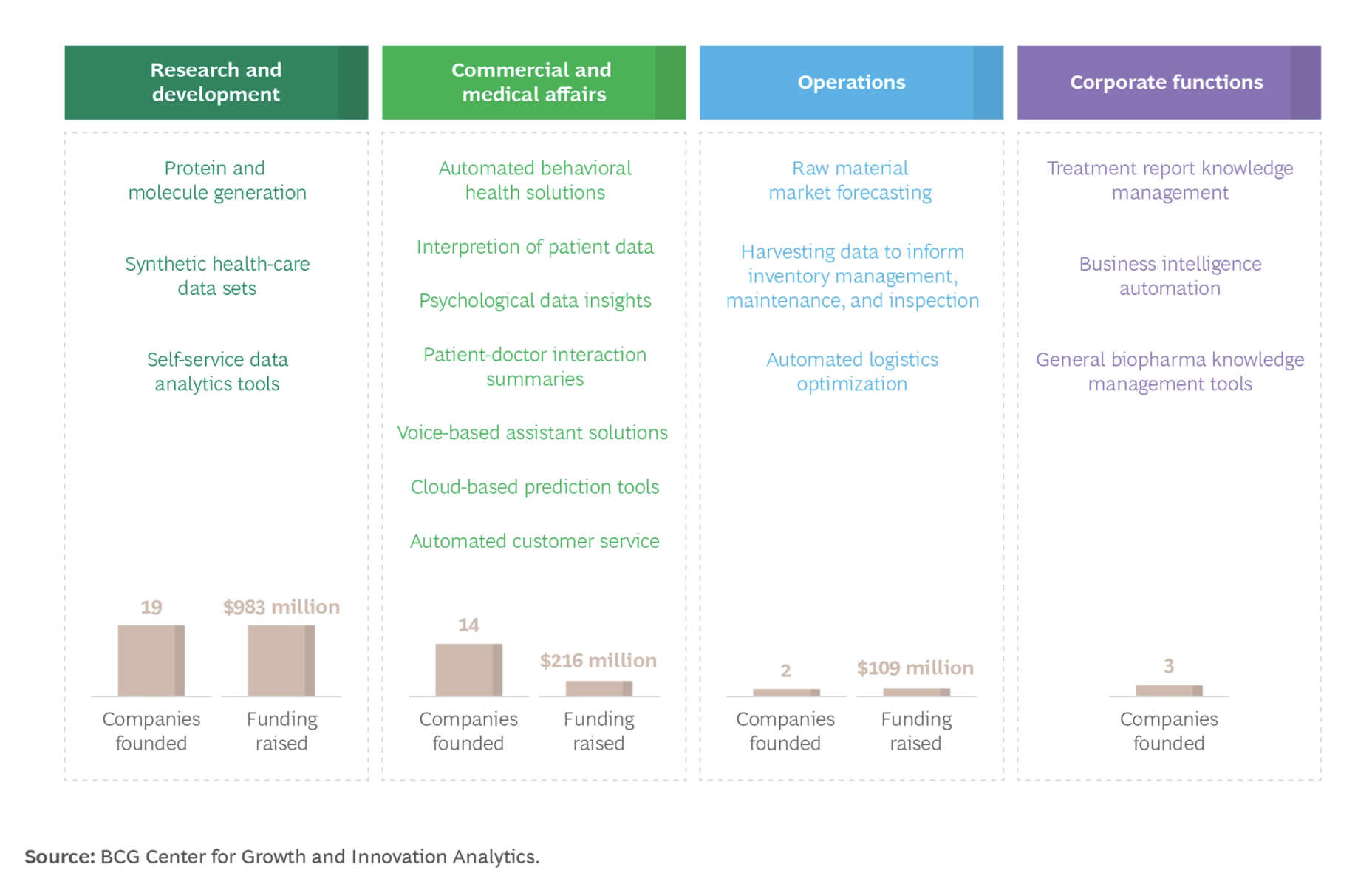 *Three Steps to Value with Generative AI in Pharma | BCG  Jan, 2024
“Gen AI is a Strategic Imperative”
20
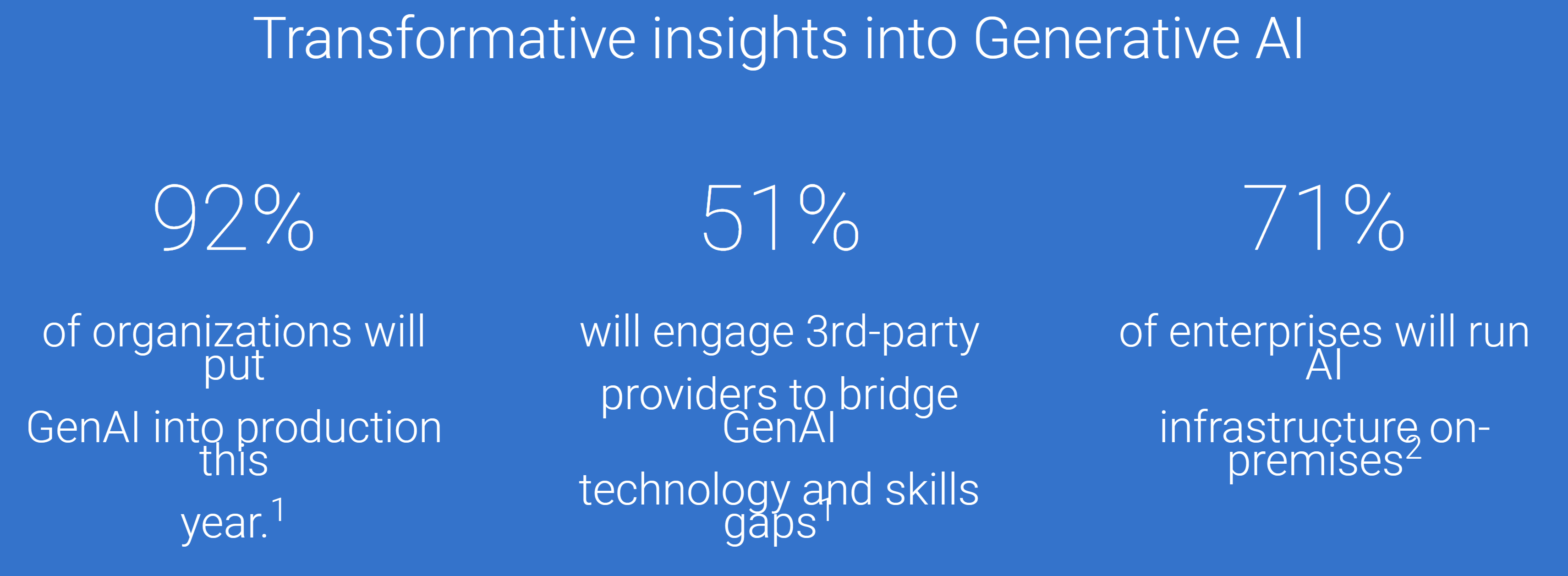 APEX As-a-Service Solutions for Artificial Intelligence | Dell USA
1(footnote 1)Enterprise Strategy Group research report, "Beyond the GenAI Hype: Real-world Investments, Use Cases, and Concerns.” [ ↑ ]  –https://research.esg-global.com/reportaction/515201644/Marketing
2(footnote 2)Enterprise Strategy Group research report, “Navigating the Evolving AI Infrastructure Landscape.” [ ↑ ]  –https://research.esg-global.com/reportaction/515201675/Marketing
3(footnote 3)Based on Dell analysis, August 2023.  Dell Technologies offers solutions to support AI workloads across 12 product and service categories [ ↑ ]
21
[Speaker Notes: Research Findings GenAI Adoption Is Nascent But Will Gain Extensive Traction in the Next Year
 Planned Generative AI Use Cases Will Impact Nearly Every Corner of Organizations
 GenAI Stakeholders Emerge Across All Organizational Departments
 GenAI Shows Strong Opportunity for Third-party Vendors and Service Providers, But the Market Will Not Be Their Exclusive Territory
 GenAI Integration Will Spark Sales, But to What Extent?
 To Assess GenAI, Organizations Will Turn to…GenAI]
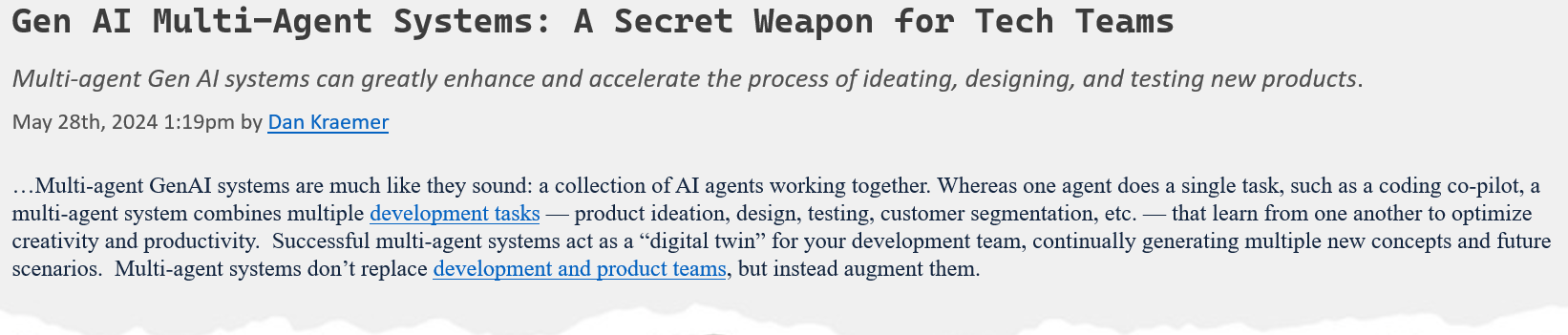 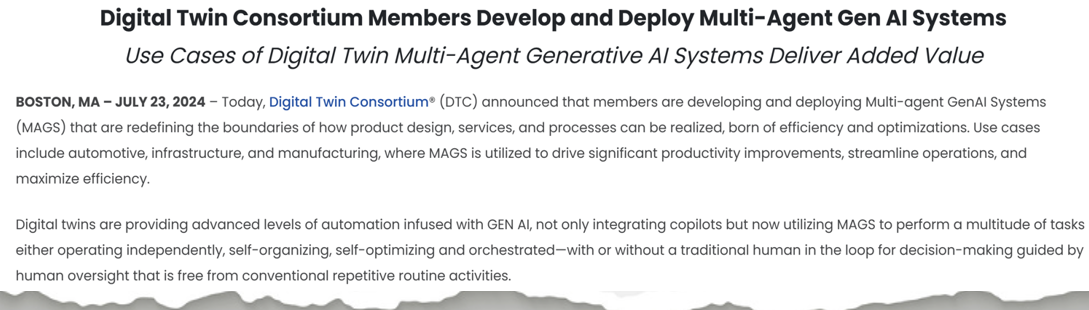 22
© 2024 Digital Twin Consortium. All rights reserved. ​
MAGS Examples
© 2024 Digital Twin Consortium. All rights reserved. ​
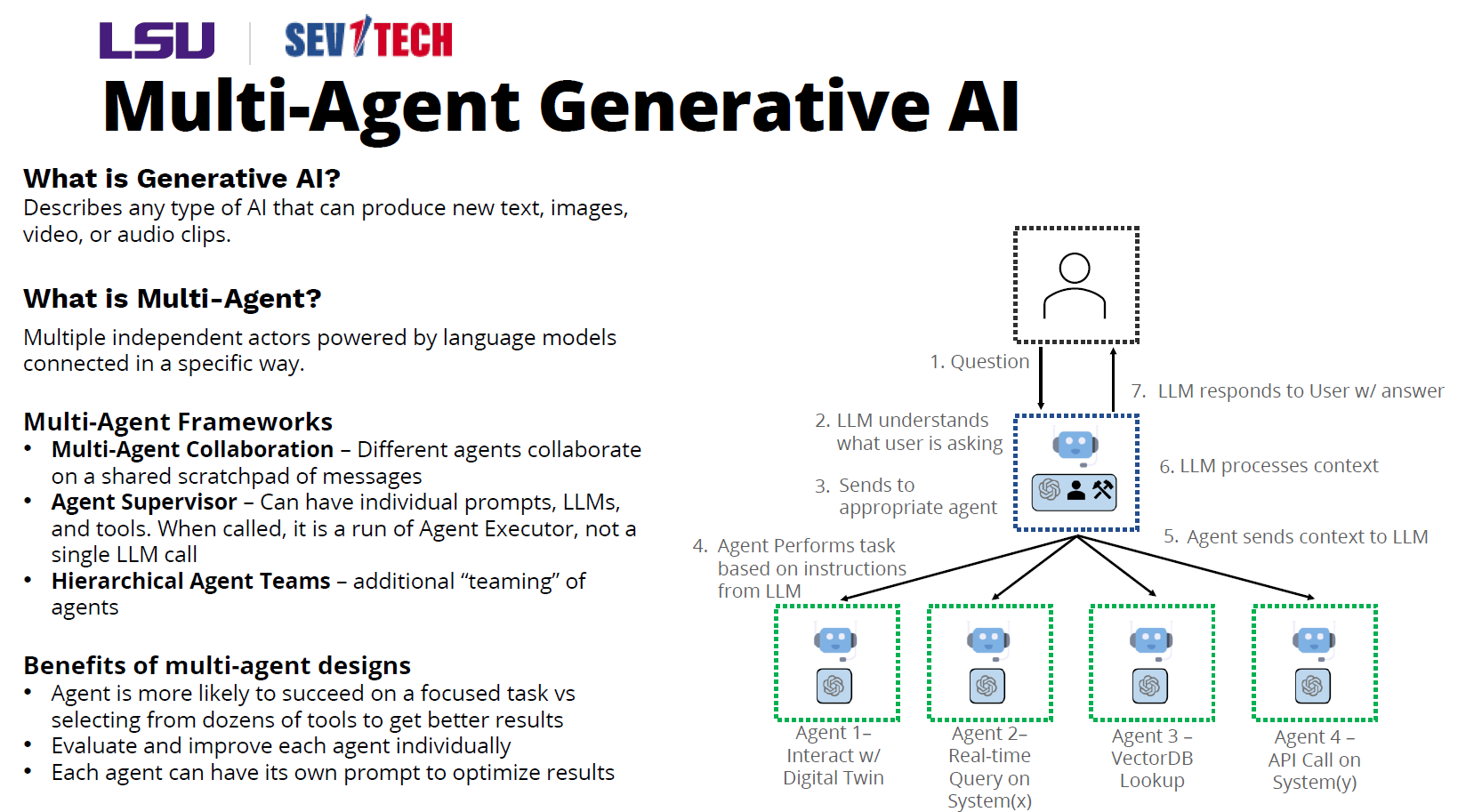 Source: Sev1Tech Public Presentation – DTC Member Meeting 2024
© 2024 Digital Twin Consortium. All rights reserved.
24
SODA: Software Defined Automotive
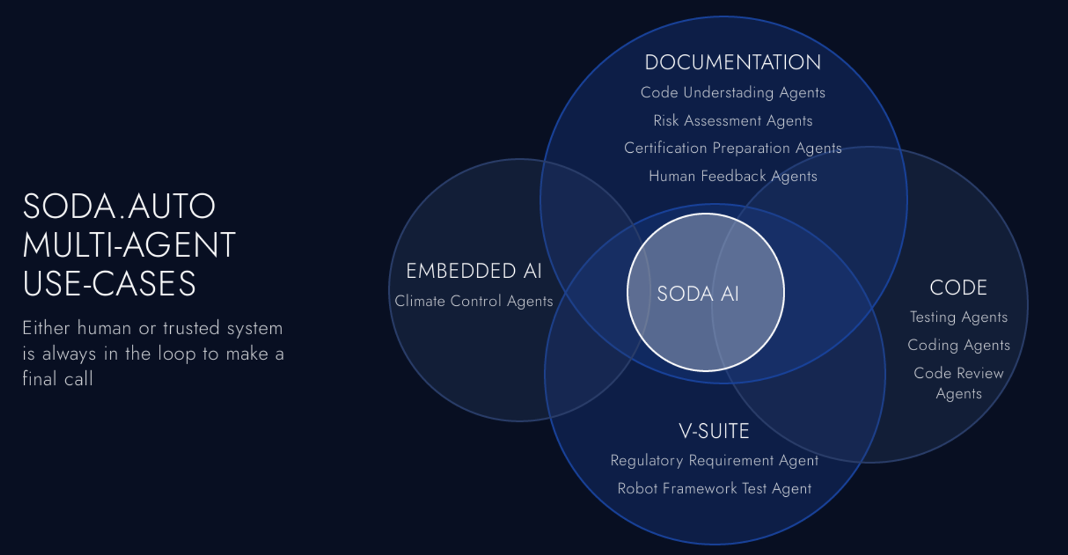 “ MAGS seamlessly integrates with Digital Twin technology and Software Defined Vehicle (SDV) approach, creating a dynamic, intelligent ecosystem for automotive innovation that spans from concept to certification and aftersales.”
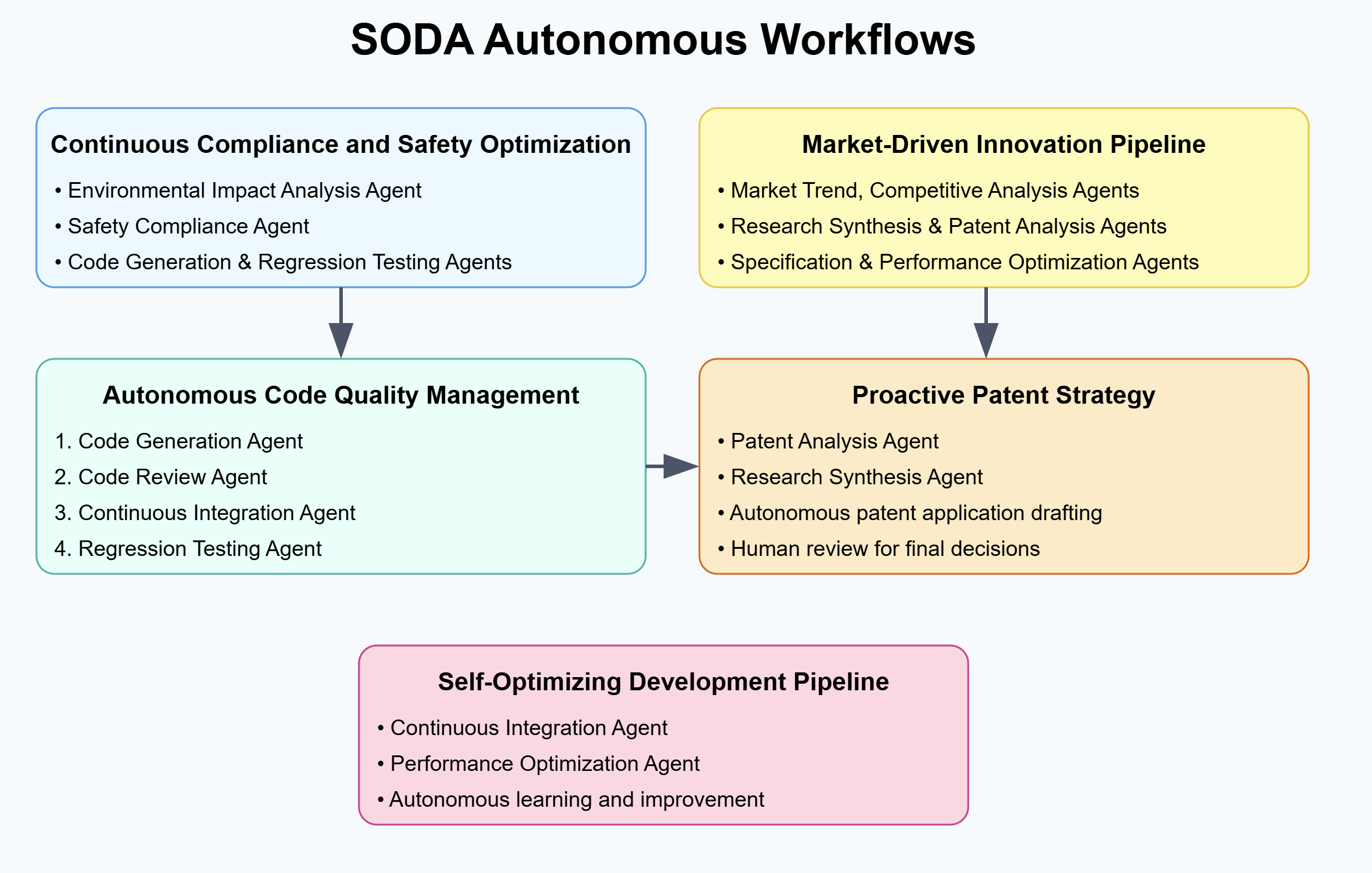 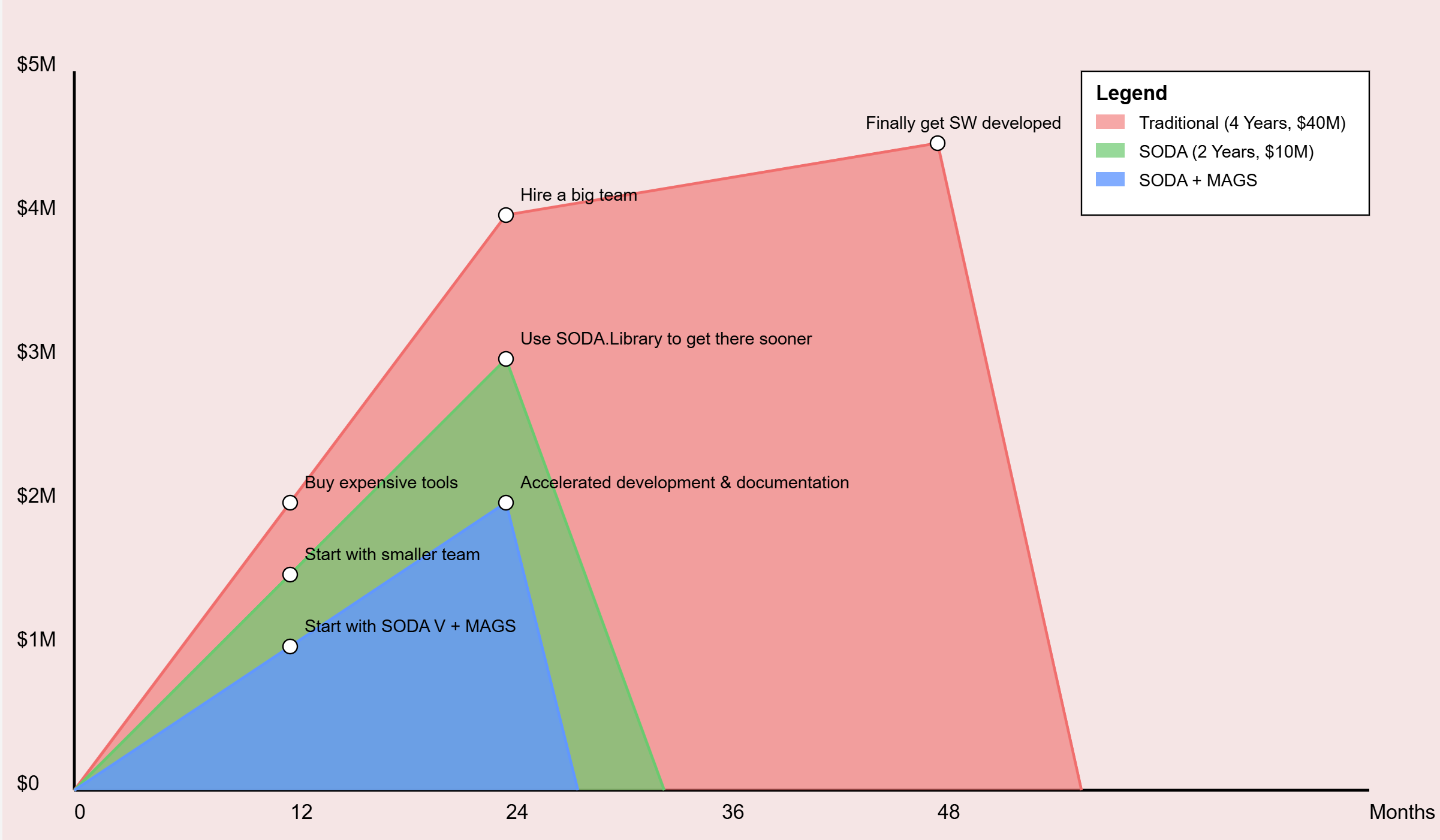 Source: https://soda.auto/blog/soda-multi-agent-systems-mags-implementation
© 2024 Digital Twin Consortium. All rights reserved.
25
XMPro With GenAI is Impacting Industry In 2024
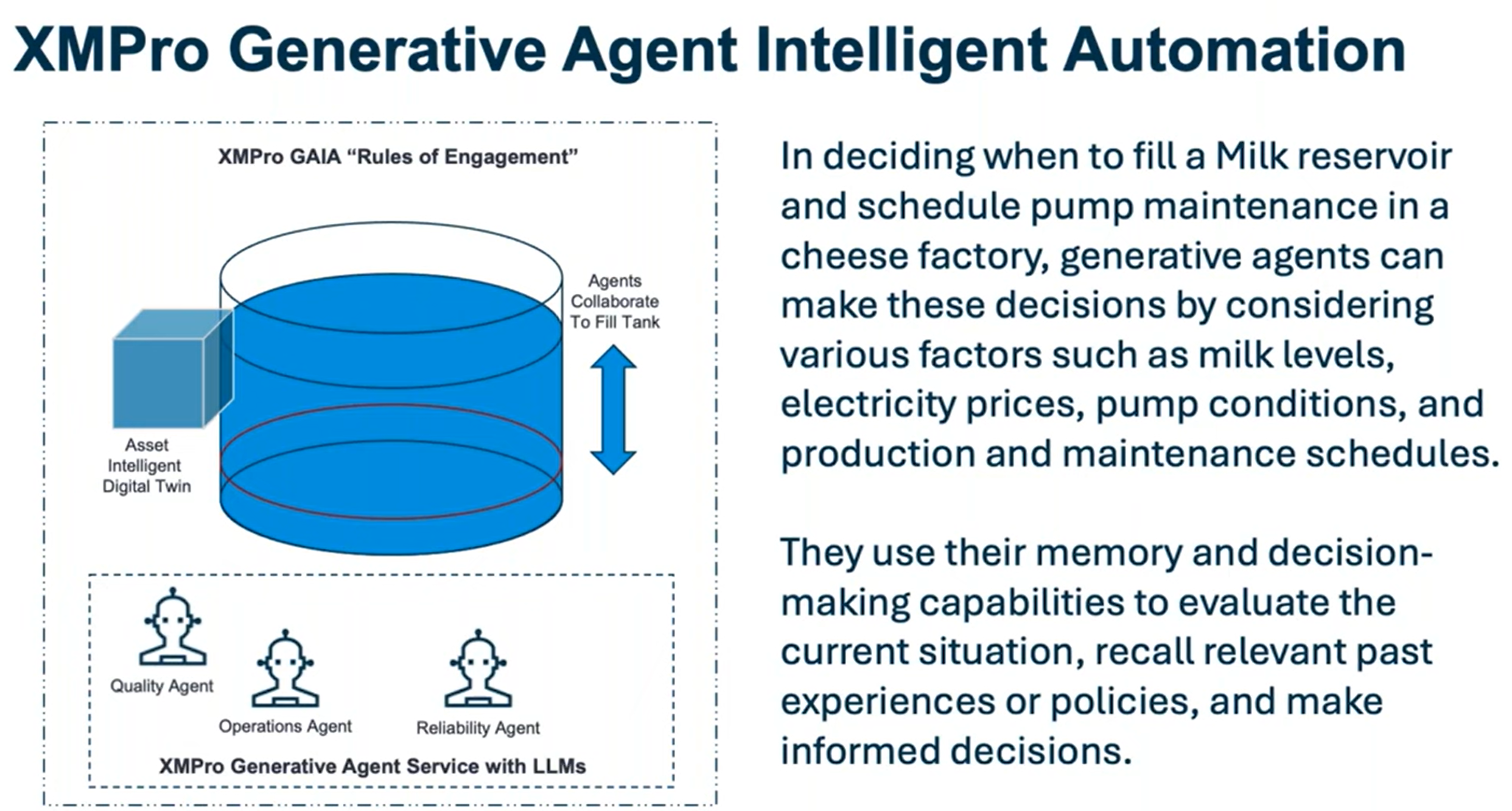 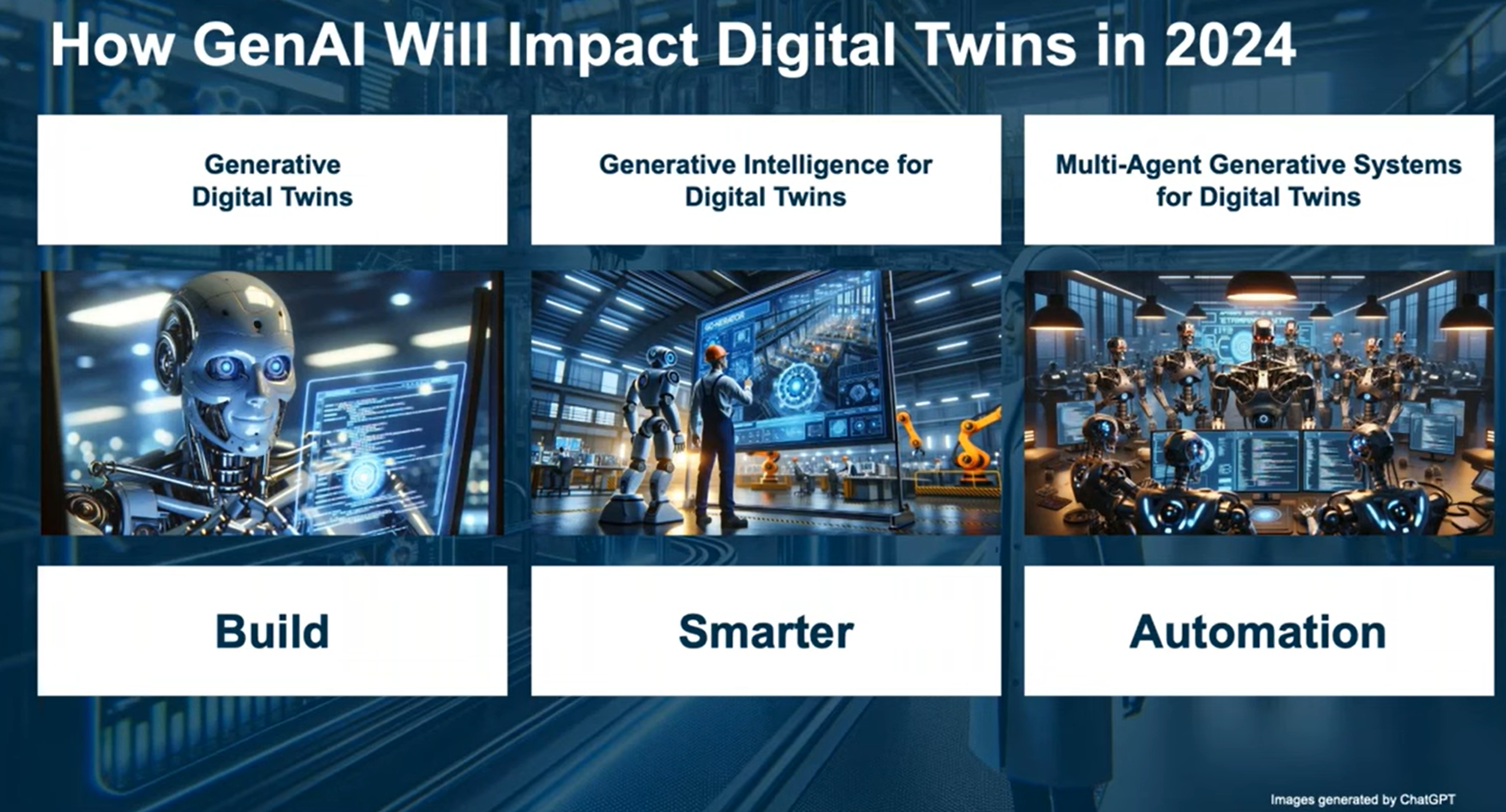 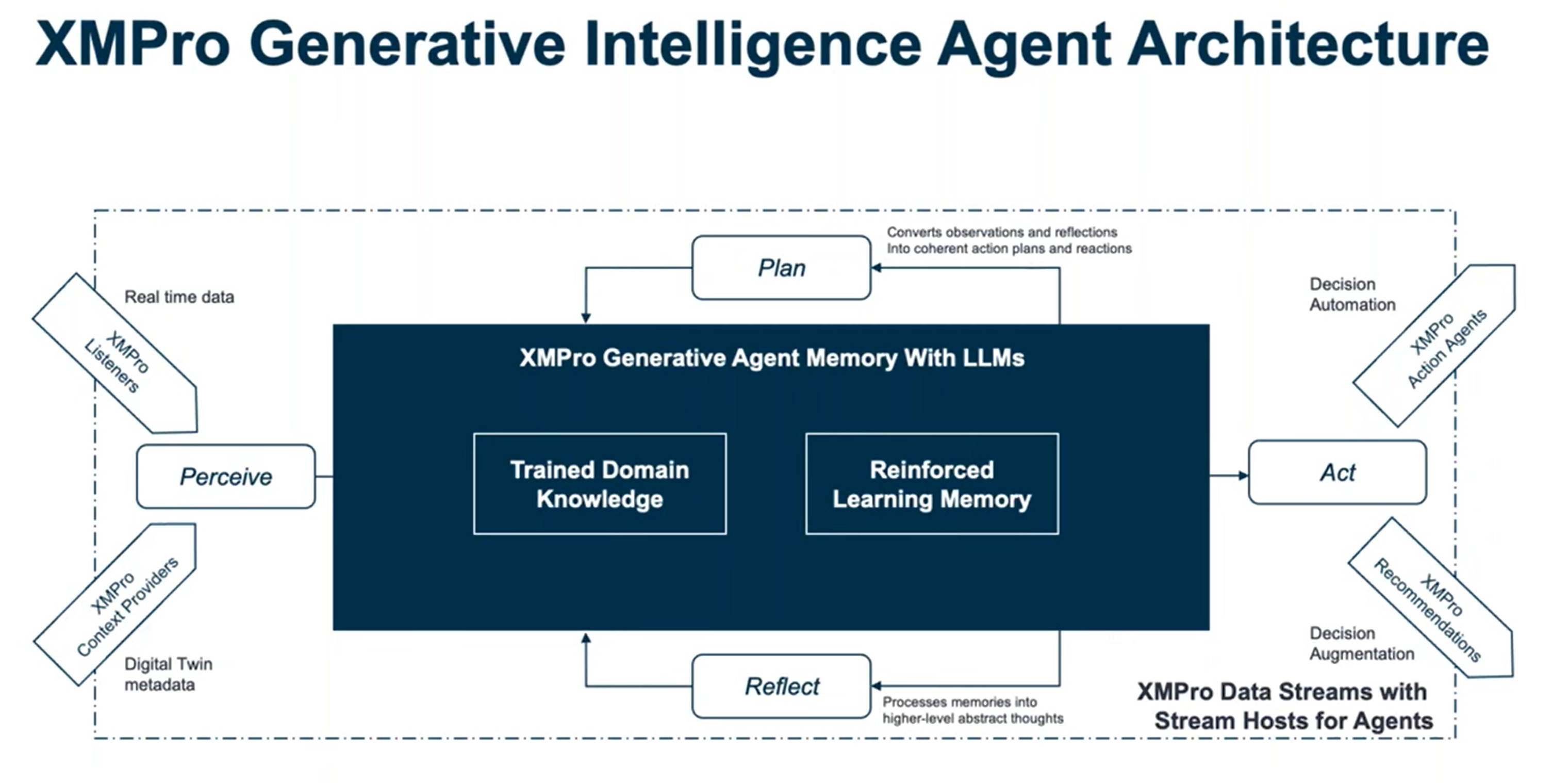 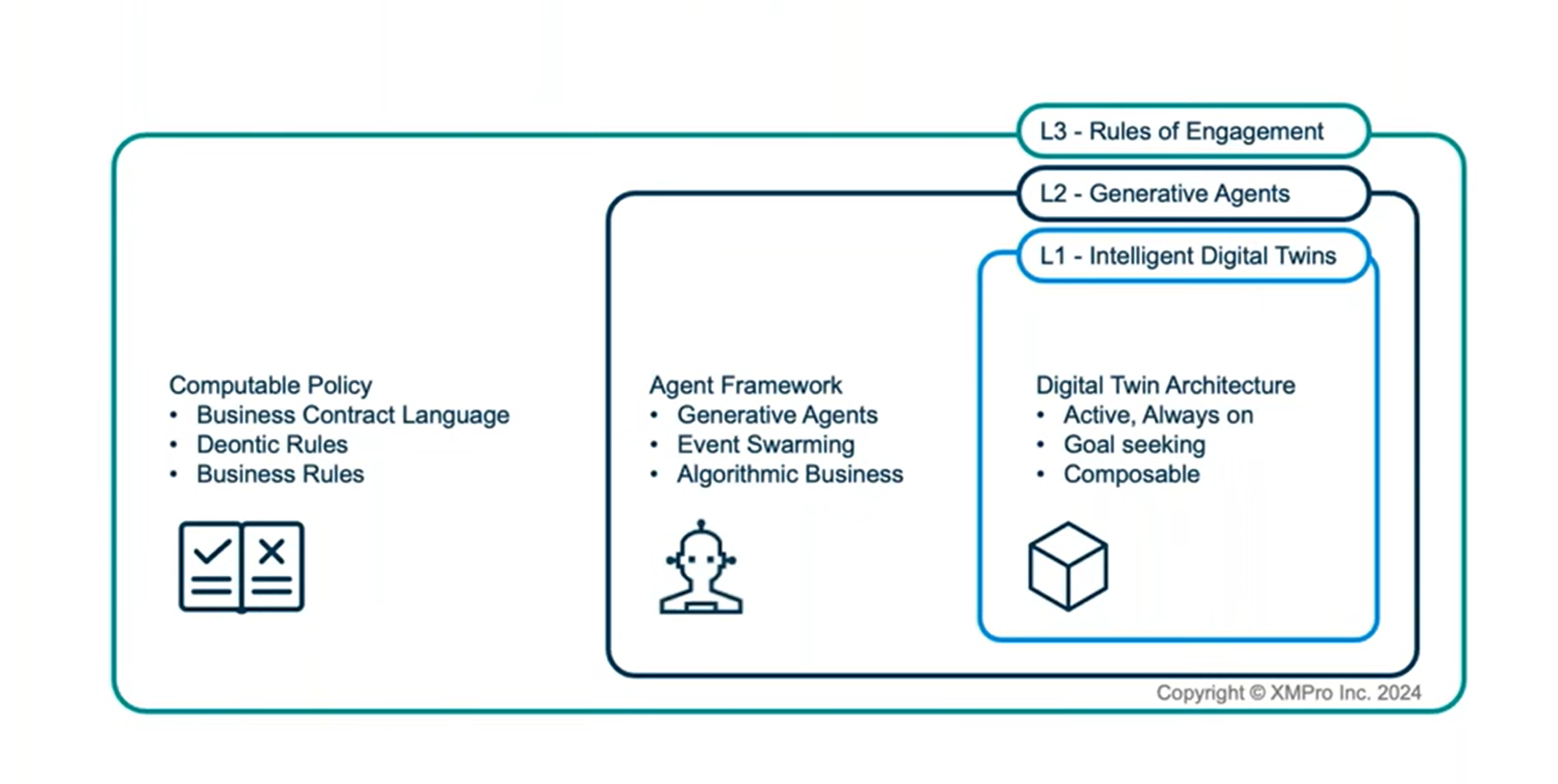 Source: Generative AI - XMPRO
© 2024 Digital Twin Consortium. All rights reserved.
26
Advancing Digital Twin Innovation
Increasing industry adoption of Digital Twins from cloud to on-premise
Accelerating over a wide range of use cases
Spanning from informant to performant
Including the emergence of AI-infused digital twins

Expanding the Digital Twin Consortium scope to encompass 
Advanced Digital Engineering - methodologies and leading practices (MBSE, MBD,…)
Digital Thread Lifecycle  - from origination to decommissioning
Infusion of AI - driving Digital Twin evolution and adoption
27
© 2024 Digital Twin Consortium. All rights reserved. ​
Digital Twin Consortium Scope Expansion
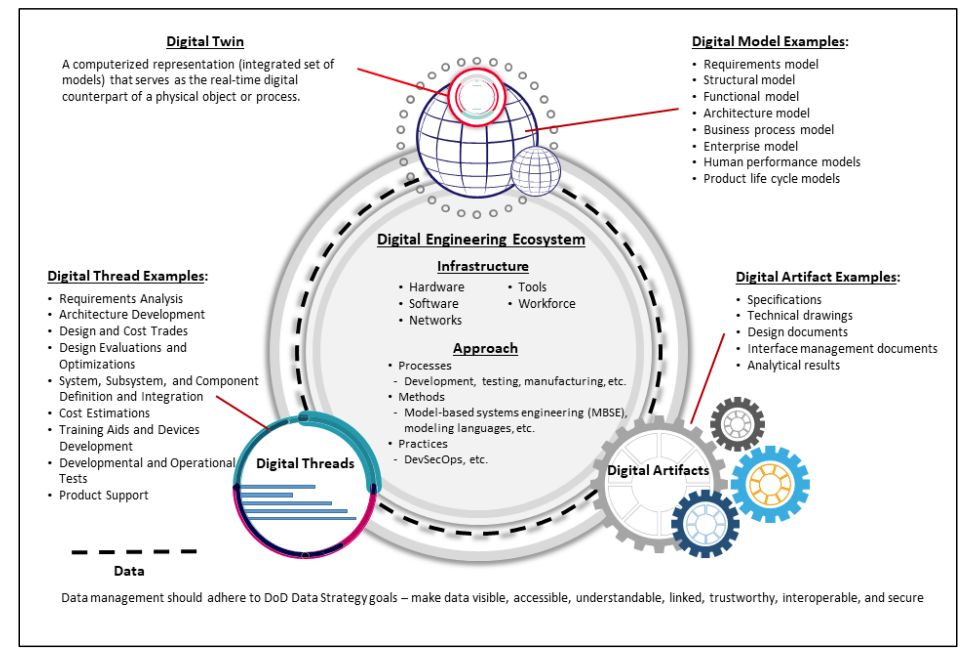 Source: DoDI 5000.97, "Digital Engineering," December 21, 2023 (whs.mil)
© 2024 Digital Twin Consortium. All rights reserved.
28
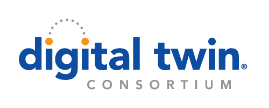 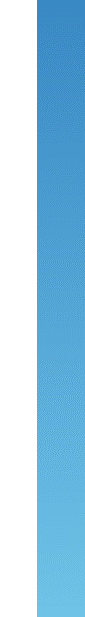 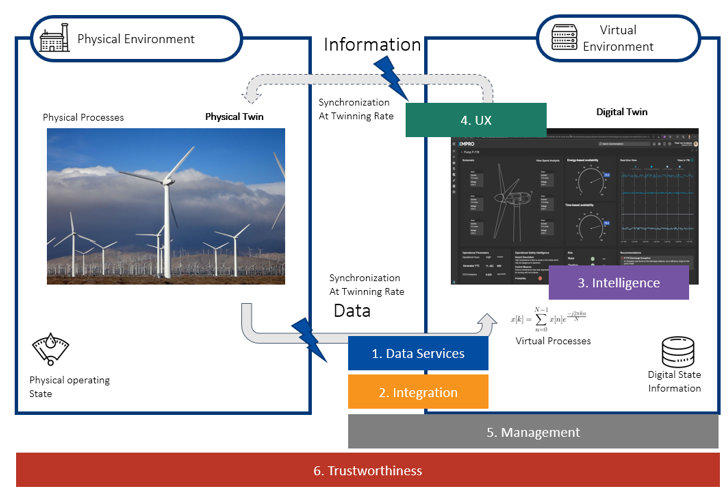 Digital Twin
Definition
A digital twin is an integrated 
data-driven virtual representation
 of real-world entities and processes,  with synchronized interaction 
at a specified frequency and fidelity.
29
© 2024 Digital Twin Consortium. All rights reserved. ​
[Speaker Notes: Dan

Before getting further into the presentation , since  there are many different interpretations of what a Digital Twin is, 
to make sure everyone has the same understanding
 as, I want to share the Digital Twin Consortium’s published definition of a digital twin.  

As shown, the foundational elements in the digital twin definition, as defined by the  consortium, 
showing the virtual representation, (shown in the dashboard to the right),  
of the physical environment, (the windfarm pictured in the left) 
 and or process with a synchronization mechanism to transfer the data at a given frequency, 
the twinning rate, to ensure the requisite fidelity between both the physical and the virtual environments is maintained. 

For reference of interest in further details, our glossary, also released to our open source, provides more details and a framework
 around the terminology, taxonomy used by our consortium members.]
Updated Definitions
Digital Twin Definition
Digital Thread Definition
A digital thread is a bidirectional, dependable and trustworthy interconnected information system that links multiple dimensions, including structure, behaviour, space, time, and lifecycle stages.
A digital twin is an integrated data-driven virtual representation of real-world entities and processes, with synchronized interaction at a specified frequency and fidelity.
© 2024 Digital Twin Consortium. All rights reserved.
30
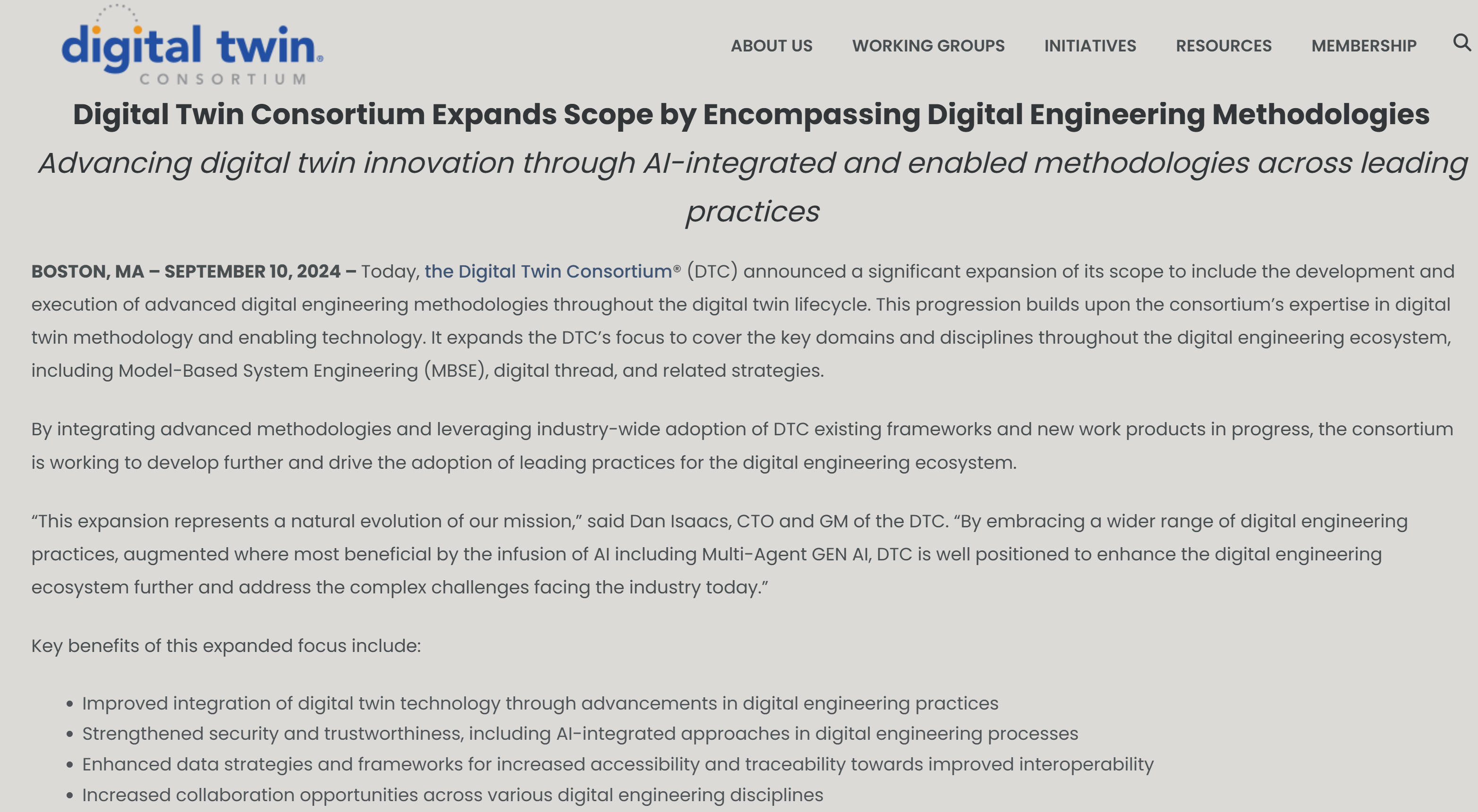 © 2024 Digital Twin Consortium. All rights reserved.
31
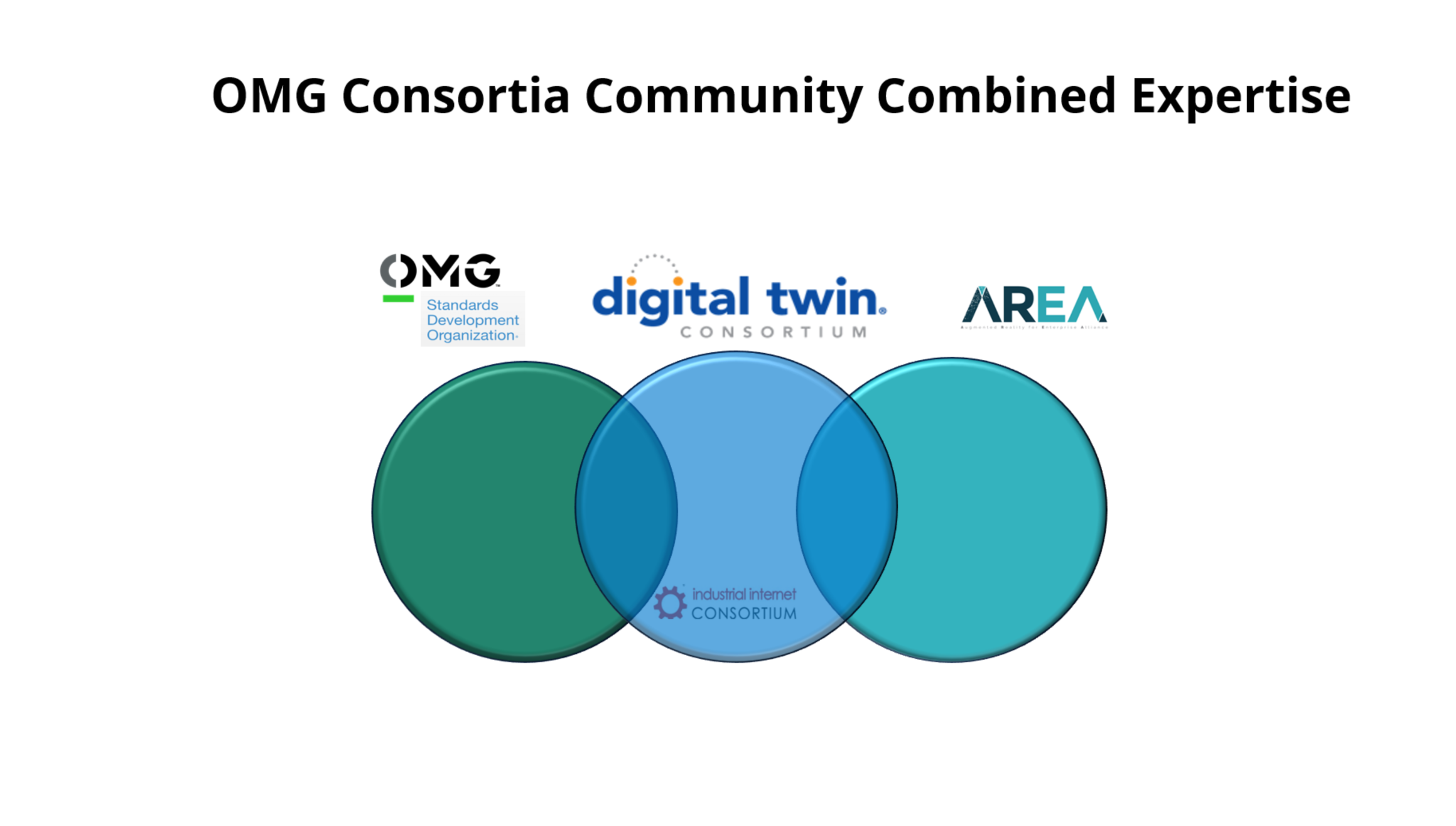 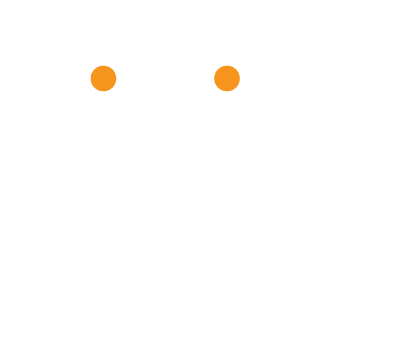 Digital Thread
Interoperability & Automation
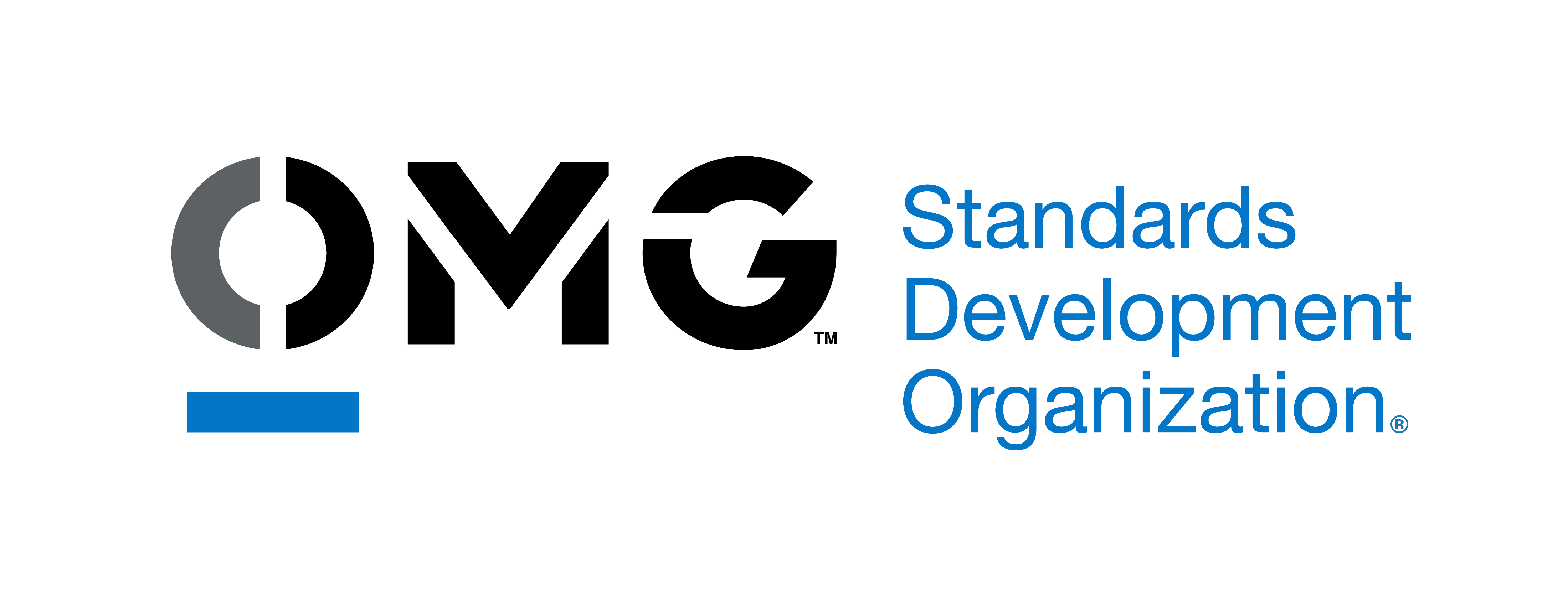 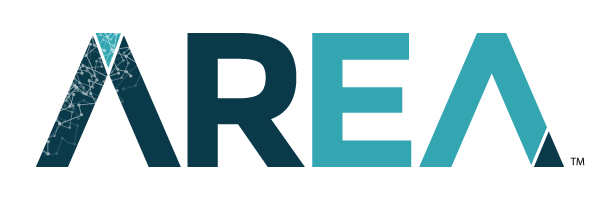 Extended Reality XR:AR-MR-VR
Standardization & Semantics
Digital Thread
Digital Thread
Standards Development
Augmented Reality
NEW CROSS-CONSORTIA
AI JOINT WORKING GROUP
Responsible AI
AI Joint Consortia Working Group
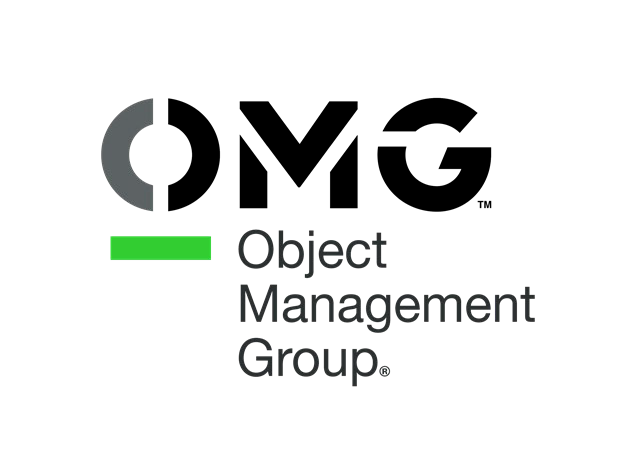 Digital Thread
© 2024 Digital Twin Consortium. All rights reserved.
33
AI Joint Working Group Focus
Standardization & 
Semantics
Interoperability &
Intelligent Automation
Extended Reality 
 (AR/MR/VR)
Responsible AI/Ethics
& Data Provenance
FOCUS AREAS
© 2024 Digital Twin Consortium. All rights reserved.
34
Advancing Innovation and Business Outcomes
Innovation
Collaboration
Leadership
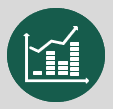 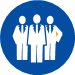 Establish Authority
Bring Expertise and Knowledge to forefront       Drive Industry Transformation
Force Multiplier
Engage with industry leaders, innovators, researchers, and others to develop and implement advanced technology
Growth
Thought Leadership
Non-traditional approaches to problem solving using  Unconventional thought process
New Revenue Sources
Ability to recognize and rapidly execute on     market opportunities
www.digitaltwinconsortium.org
© 2024 Digital Twin Consortium. All rights reserved.
35
Thank You!
© 2024 Digital Twin Consortium. All rights reserved.
Digital Twin Definition
A digital twin is an integrated data-driven virtual representation of real-world entities and processes, with synchronized interaction at a specified frequency and fidelity.
Digital Twins are motivated by outcomes, driven by use cases, powered by integration, built on data, enhanced by physics, guided by domain knowledge, and implemented in dependable and trustworthy    IT/OT/ET systems.

Digital Twin Systems transform business by accelerating and automating holistic understanding, continuous improvement, decision-making, and interventions through effective action.

Digital Twin Systems are built on integrated and synchronized IT/OT/ET systems, use real-time and historical data to represent the past and present, and simulate predicted futures

Digital Twin Prototypes use data to model and simulate predicted futures before being integrated into IT/OT/ET Systems and before synchronization with the real-world entity or process
Digital Thread Definition
A digital thread is a bidirectional, dependable and trustworthy interconnected information system that links multiple dimensions, including structure, behaviour, space, time, and lifecycle stages.
It facilitates secure and resilient data and model management and governance, ensuring trustworthiness in data exchange and interoperability.

By integrating different types of data and providing ontologies, the digital thread fosters a seamless flow of information throughout the lifecycles of a digital twin.

Through its reciprocal interaction, the digital thread enhances visibility and transparency, enabling organizations to make informed decisions and optimize operations.

Digital twin systems may comprise of multiple digital threads working together to ensure comprehensive linkage across isolated data, repositories, and systems, enabling safe and secure closed-loop communication across products, people, processes, and places.
Digital Twin Value across the Pharma Value Chain (simplified)*
39
*Source:  Internal Research + Bing CoPilot
Gen AI Value across the Pharma Value Chain  (simplified)*
40
*Source:  Internal Research + Bing CoPilot